Администрация городского округа СаранскДепартамент по социальной политике городского округа СаранскУправление образования городского округа Саранск
Портфолио
Дудуркиной Татьяны Николаевны,воспитателя  МДОУ «Детский сад№127 комбинированного вида»
Профессиональное образование: высшее, МГПИ им. М.Е. Евсевьева.
Специальность: «Учитель начальных классов»
Квалификация: «Педагогика и методика начального образования» 
Профессиональная переподготовка: МГПИ им. М.Е. Евсевьева, «Педагогическая деятельность в дошкольном образовании: Развитие детей раннего и дошкольного возраста», 2019г.
Дата выдачи: 24 января  2013г.
Общий трудовой стаж: 33 года.
Стаж педагогической работы (по специальности): 17 лет.
Наличие квалификационной категории: высшая
Дата последней  аттестации: № 1128 от 27.12.2018г.
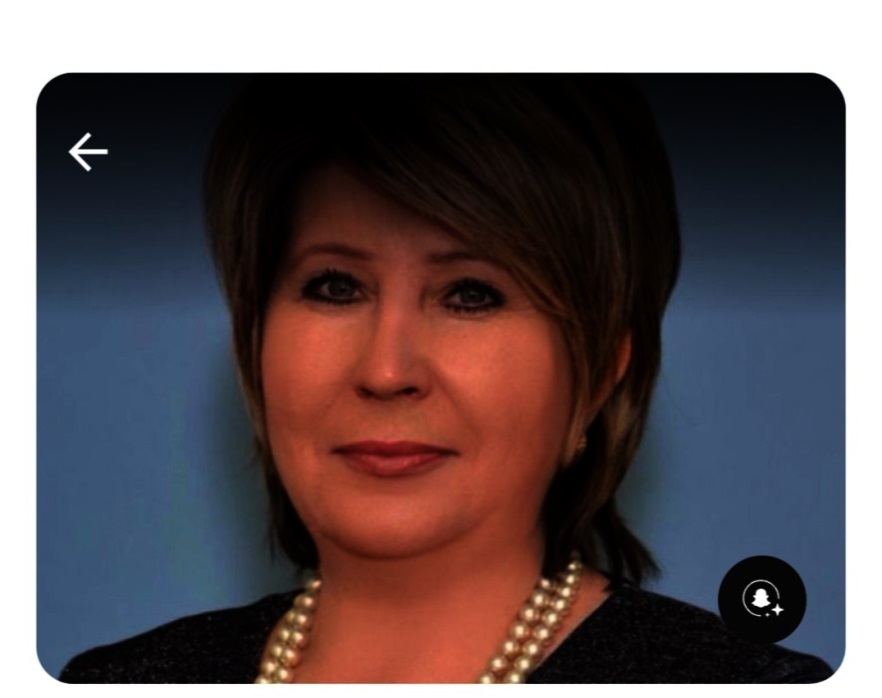 Участие в инновационной (экспериментальной ) деятельности
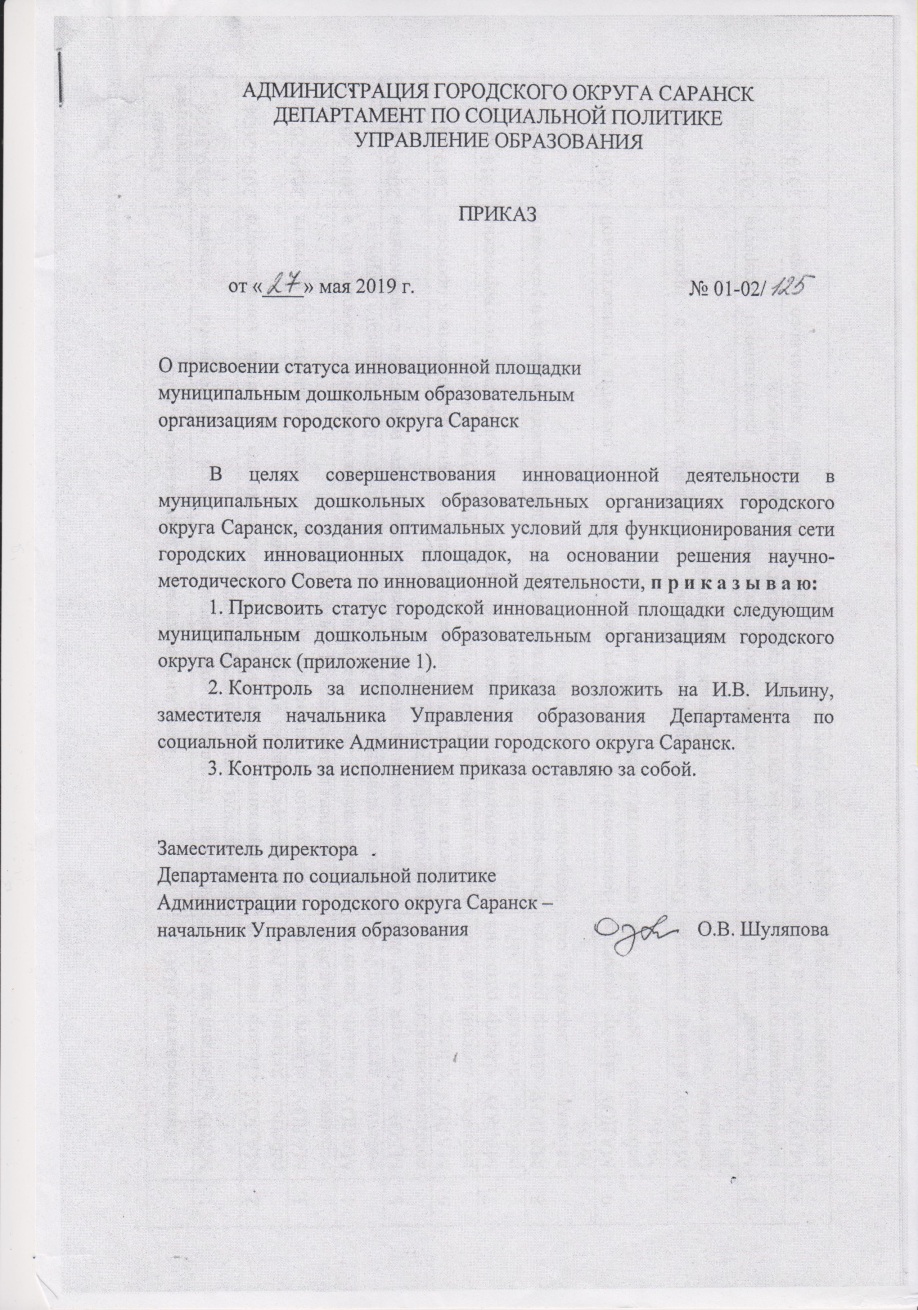 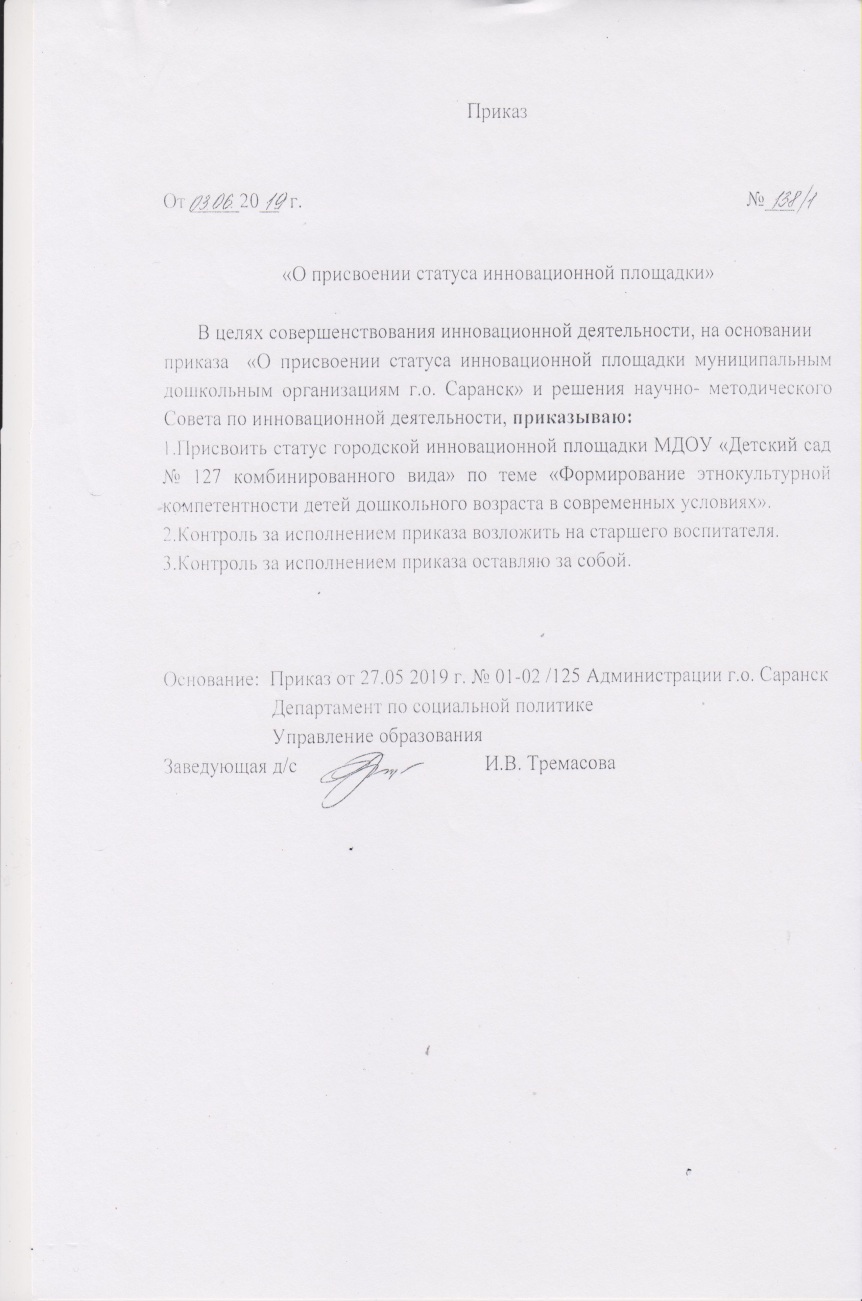 Уровень образовательной организации.
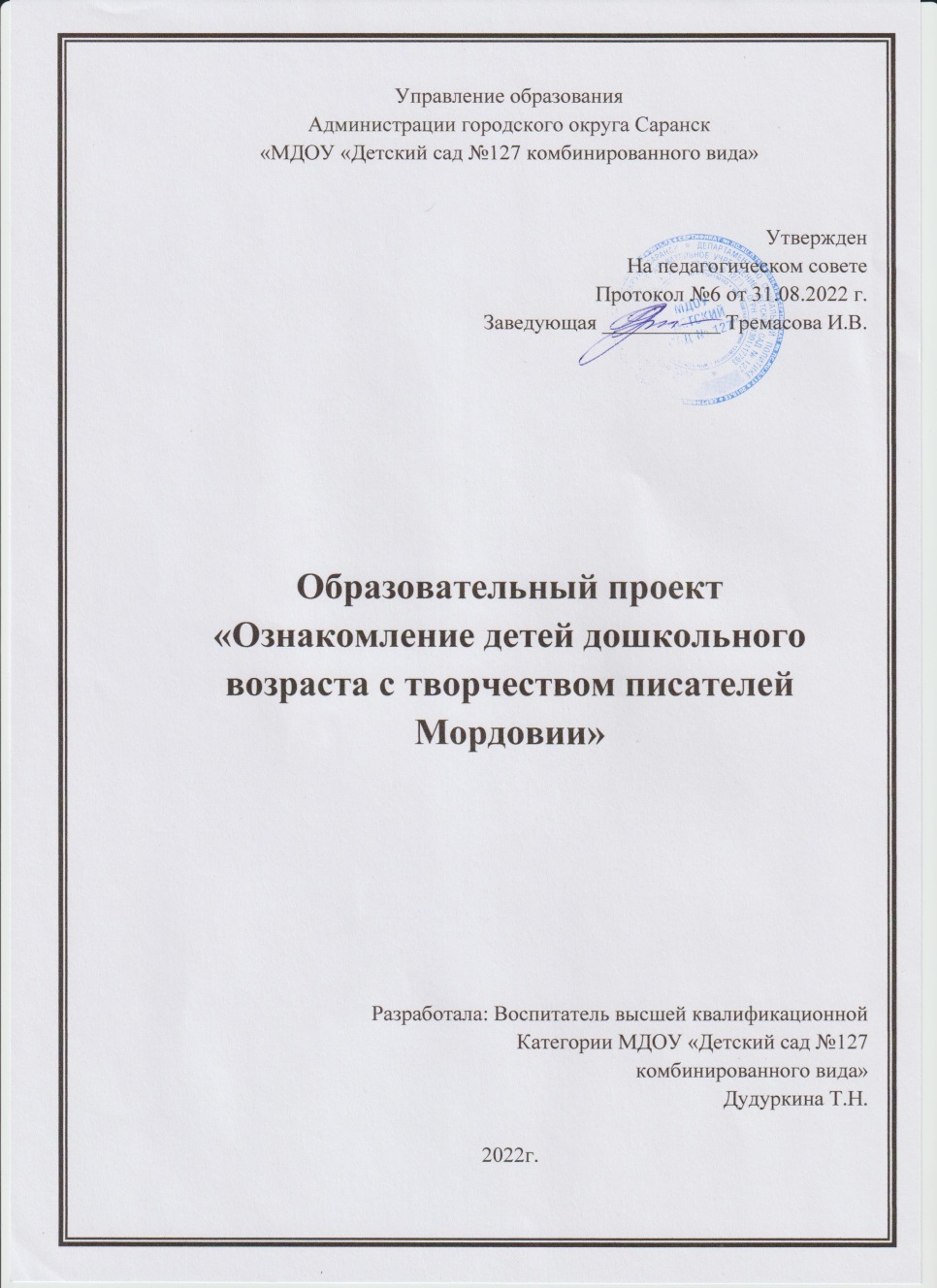 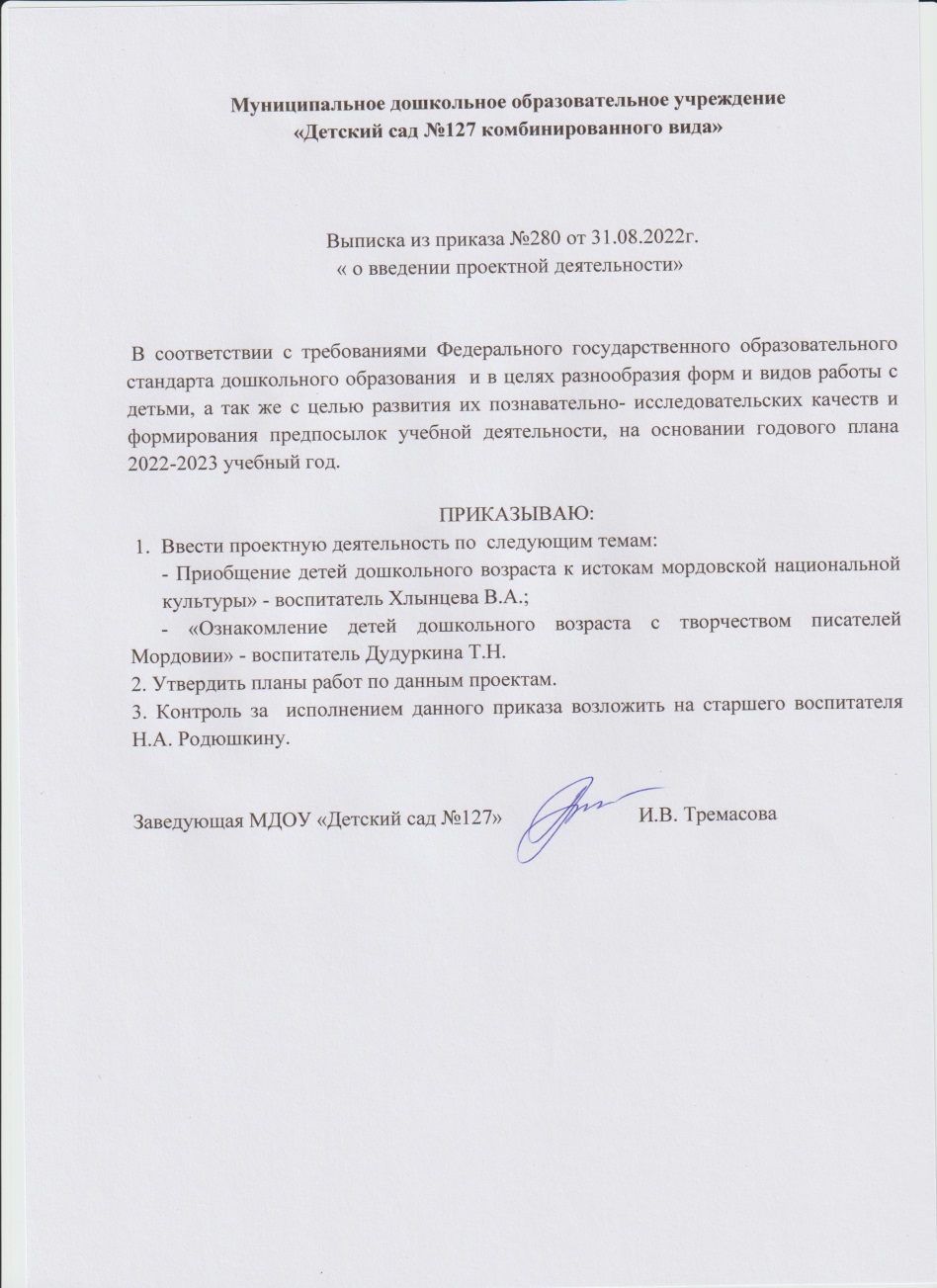 2. Наставничество
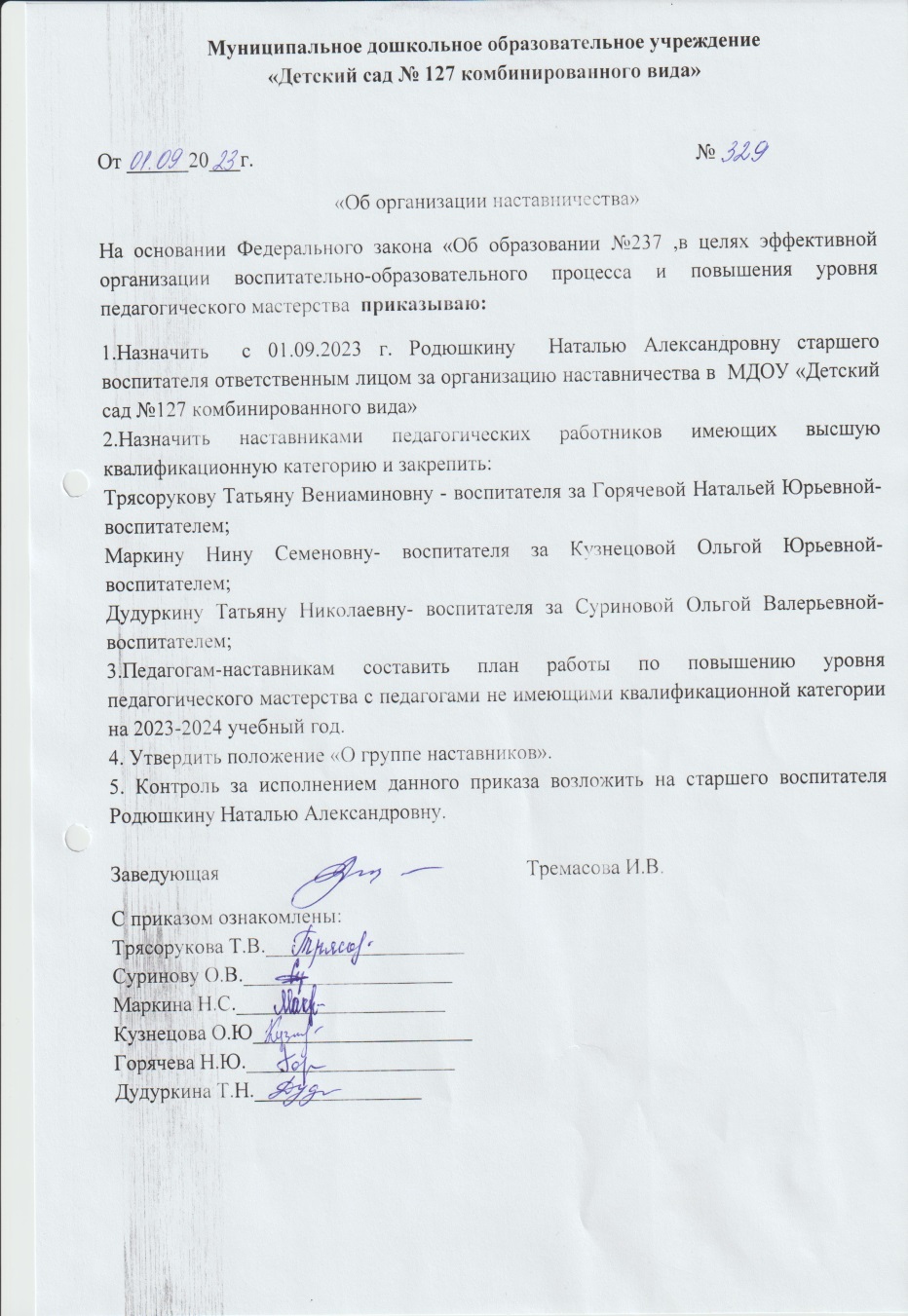 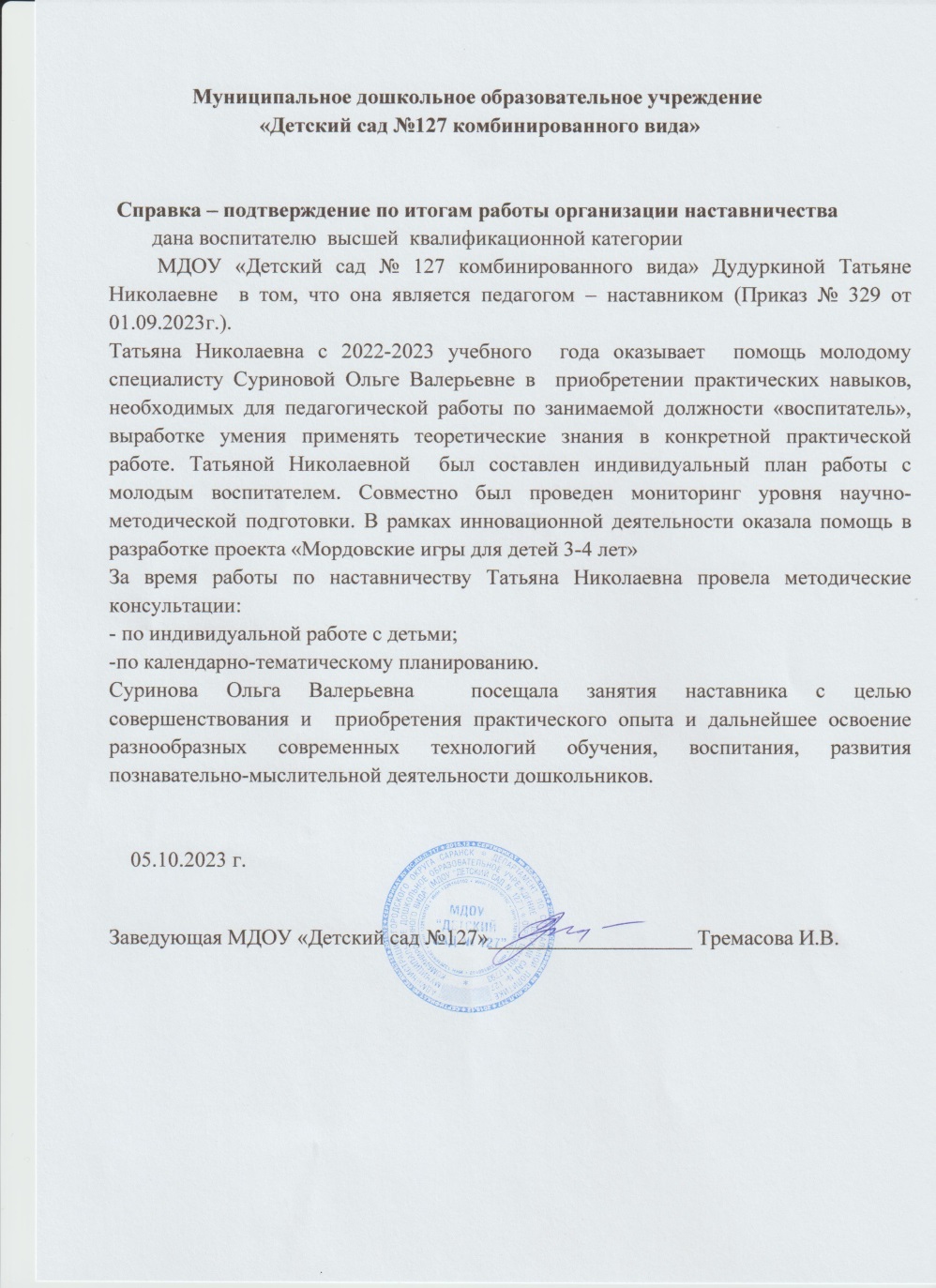 3. Наличие публикацийИнтернет-публикации
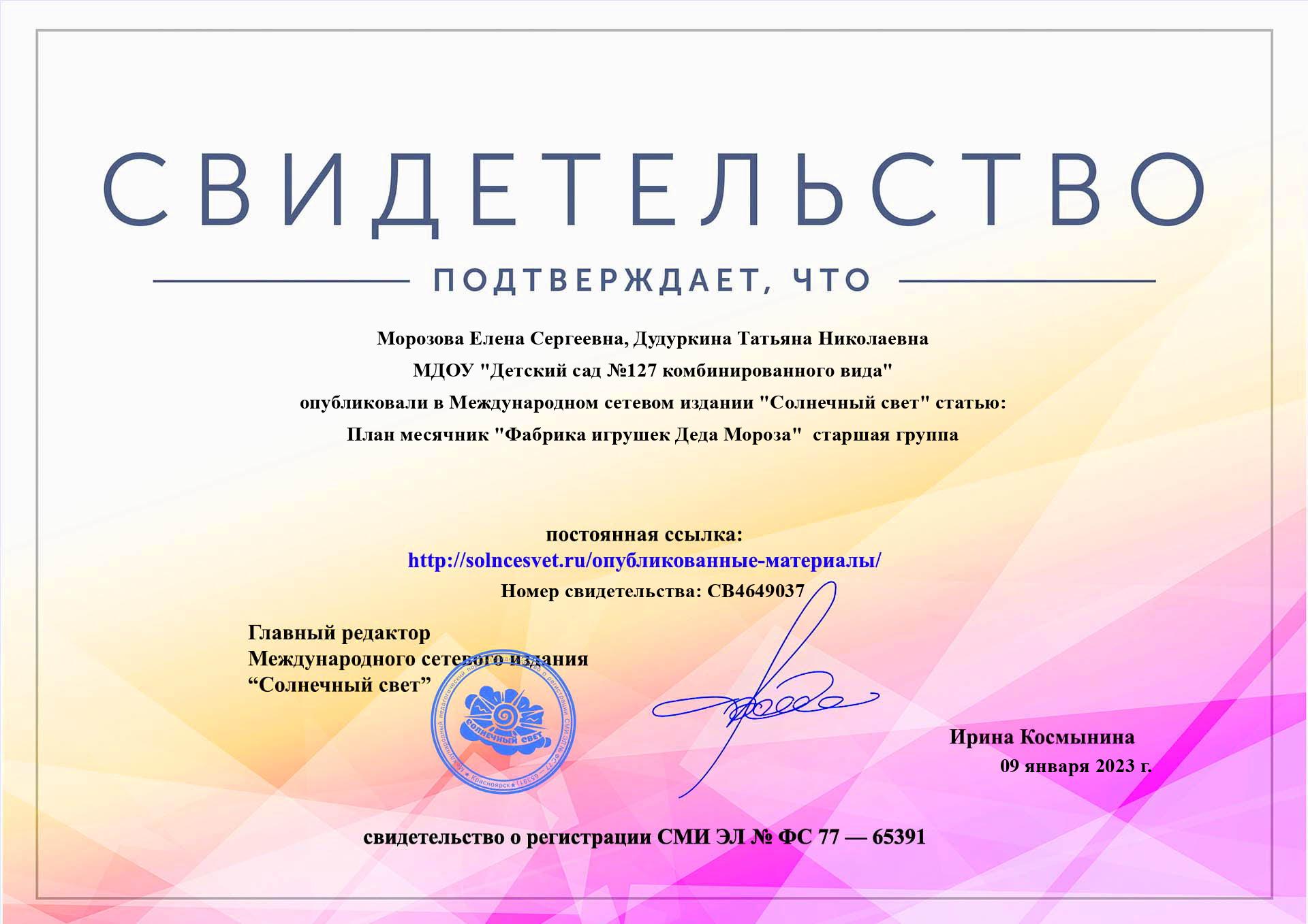 4. Результаты участия воспитанников в конкурсах, выставках, турнирах, соревнованиях, акциях, фестиваляхИнтернет
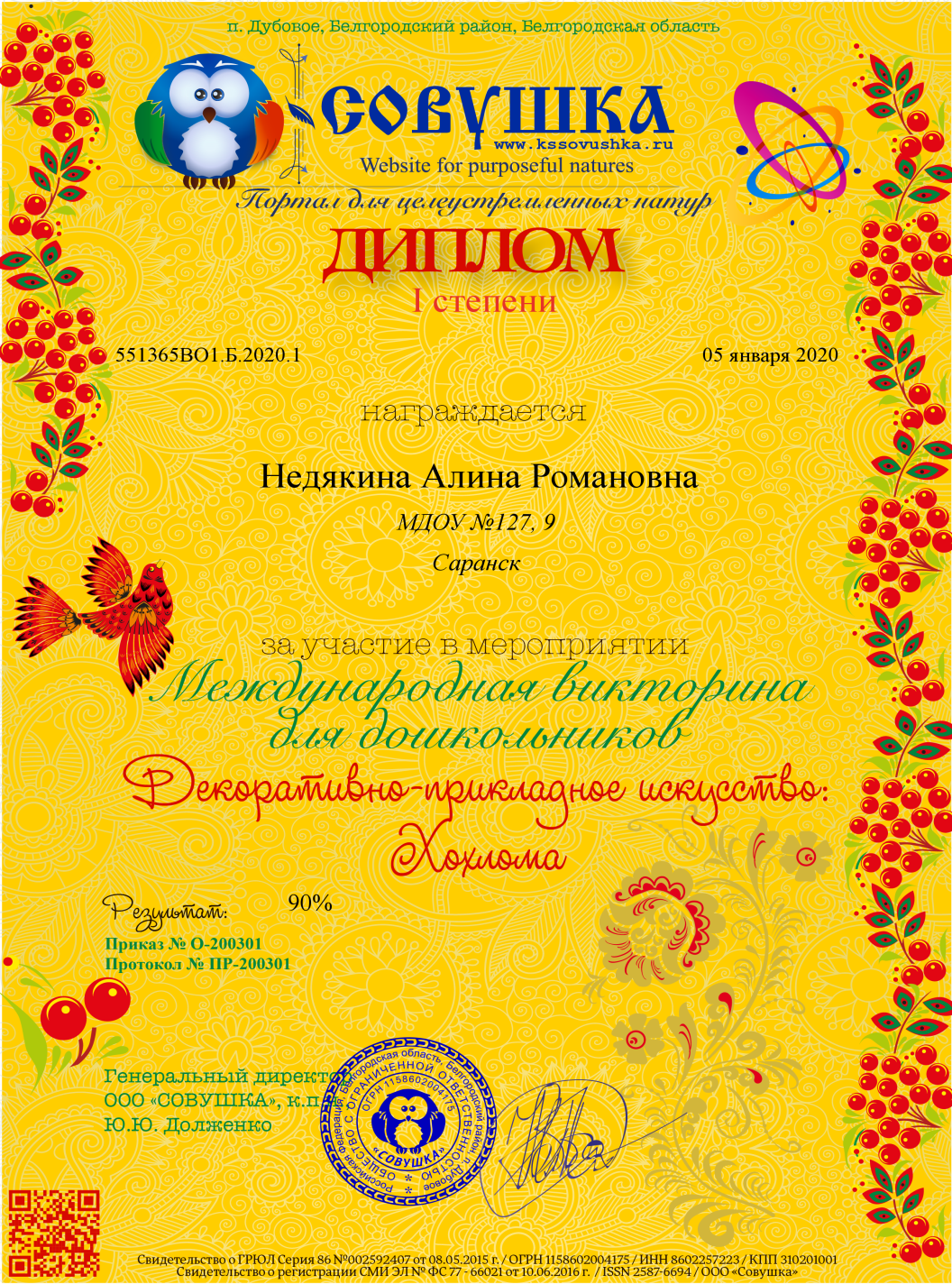 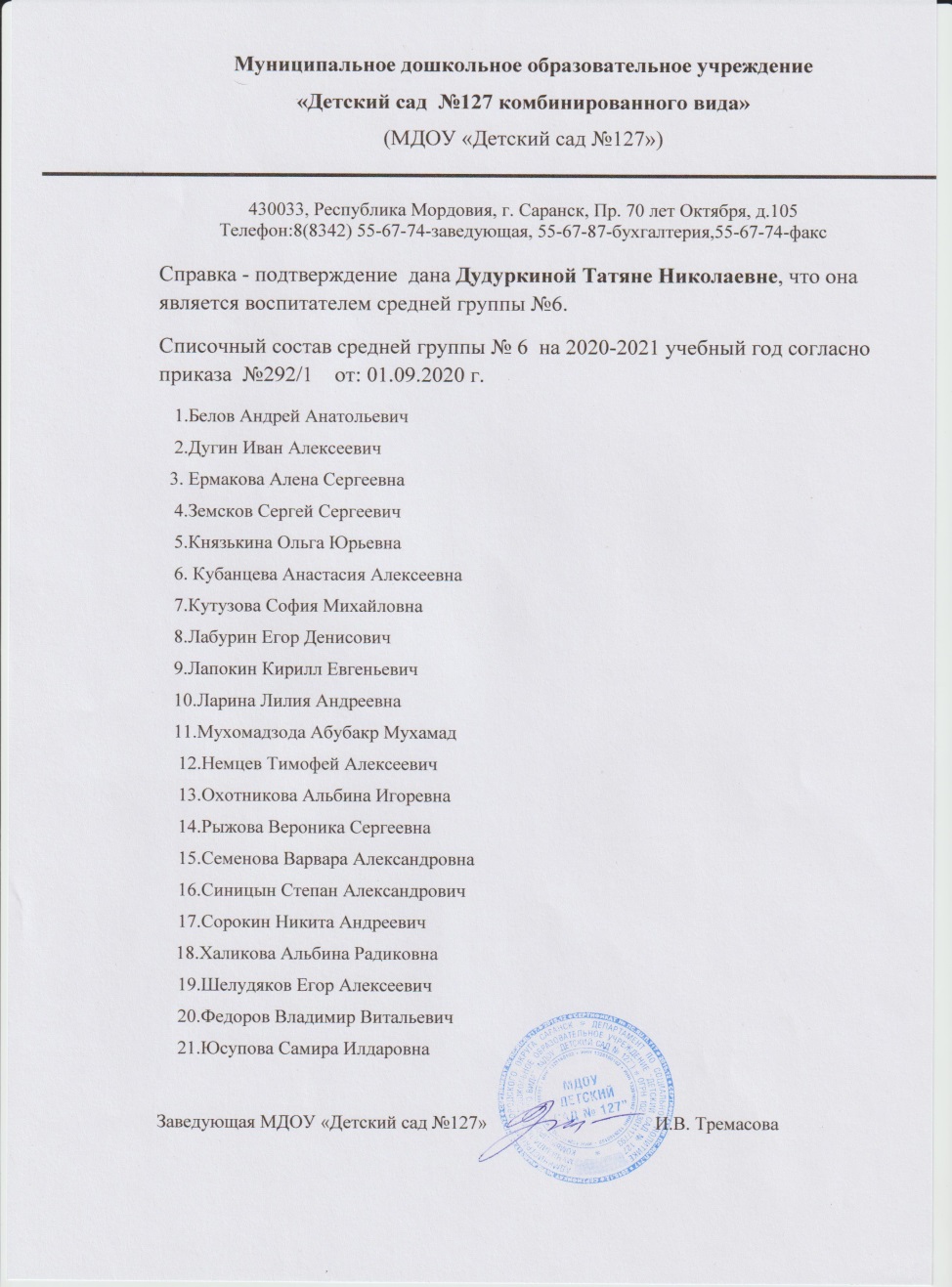 Муниципальный уровень
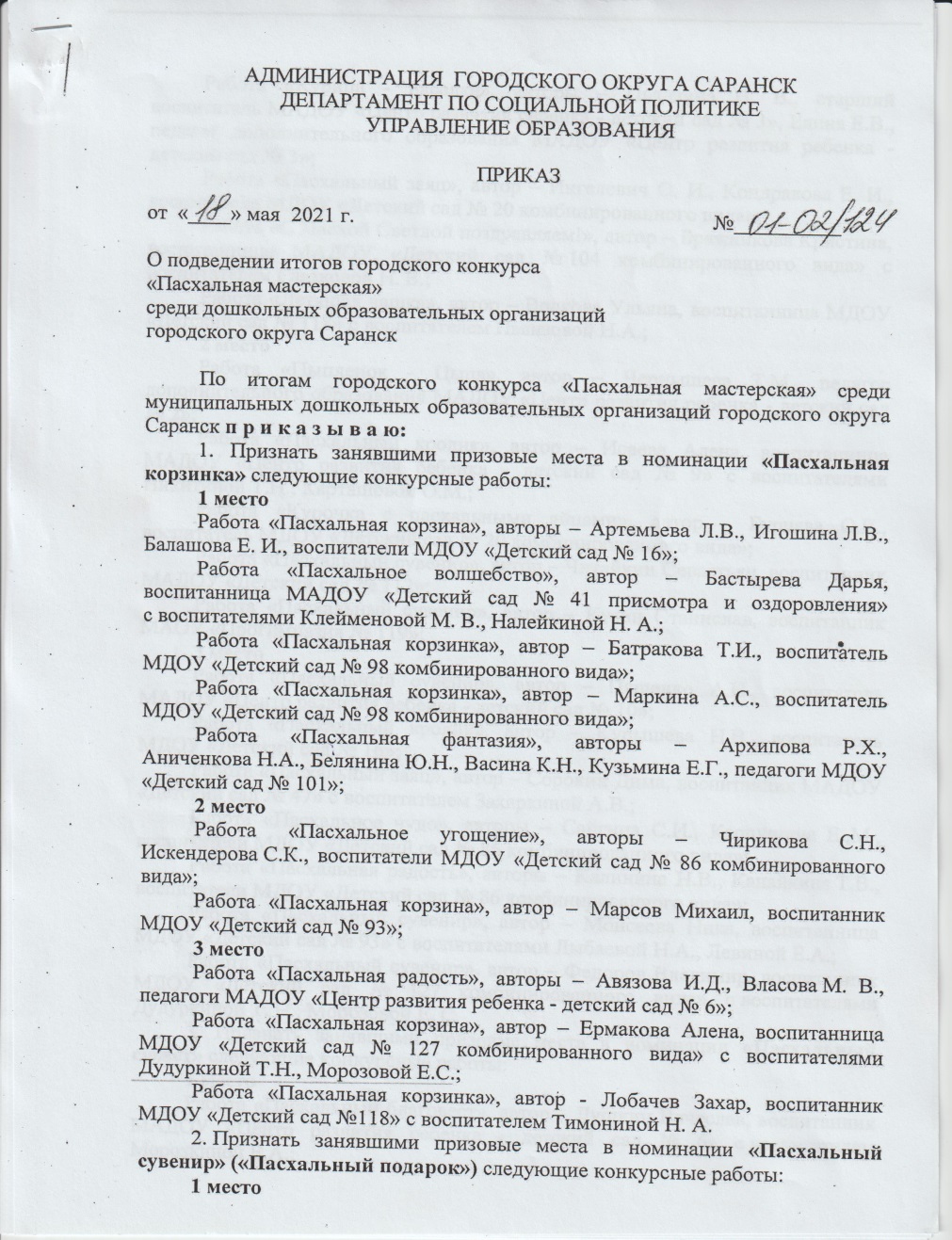 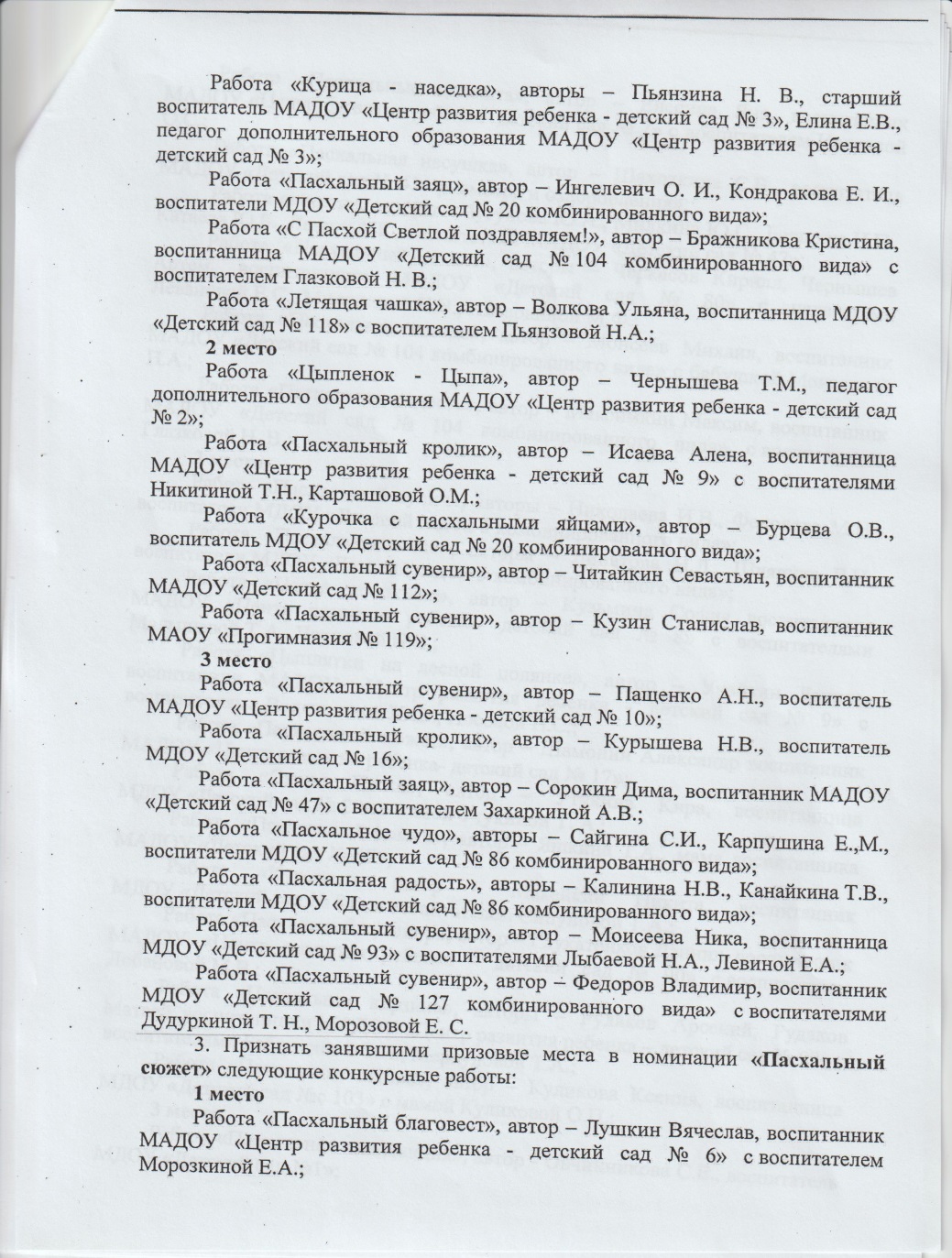 5. Наличие авторских программ, методических пособий.
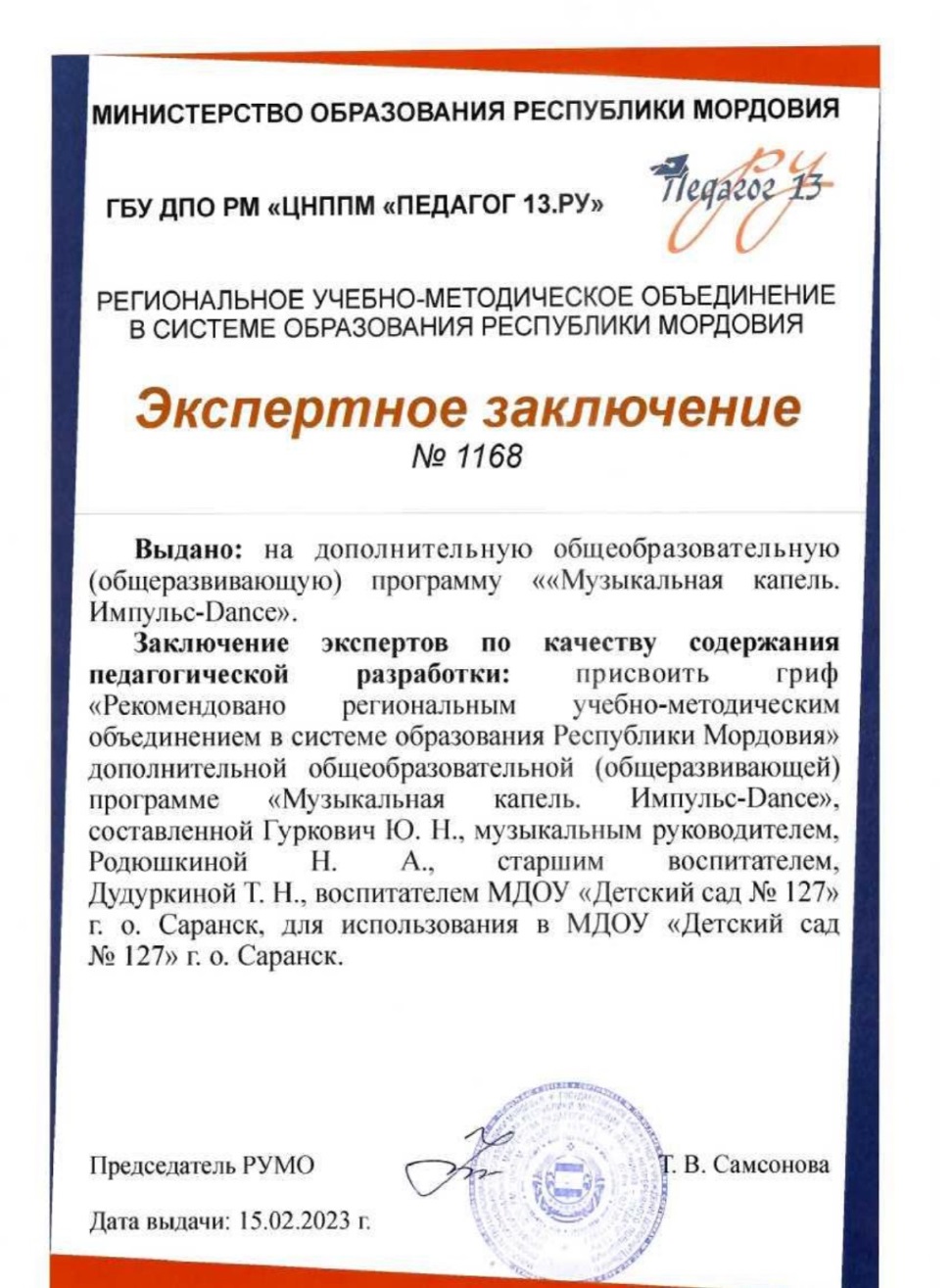 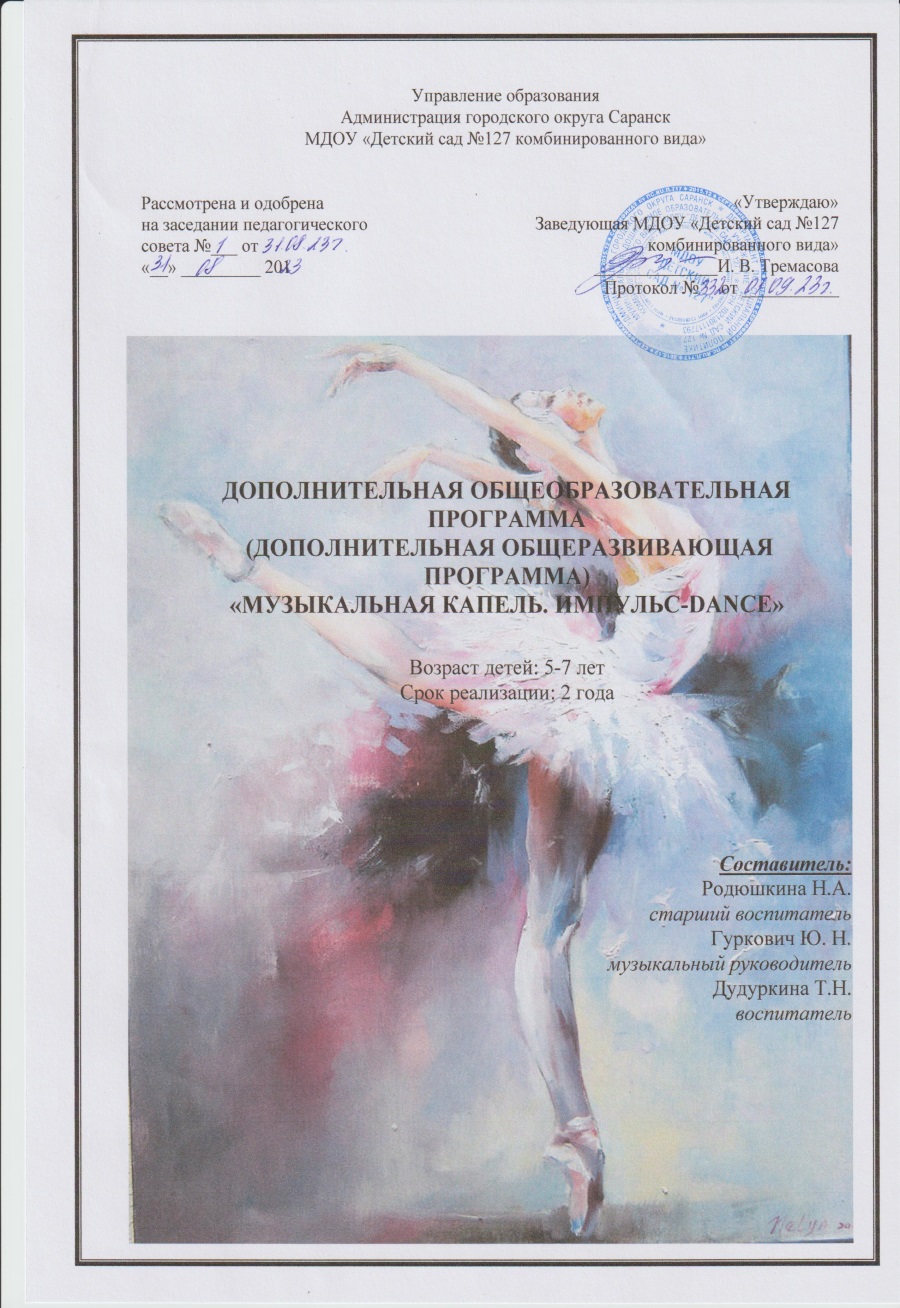 6. Выступления на заседаниях методических советов, научно-практических конференциях, педагогических чтениях, семинарах, секциях, форумах, радиопередачах (очно)Международный уровень
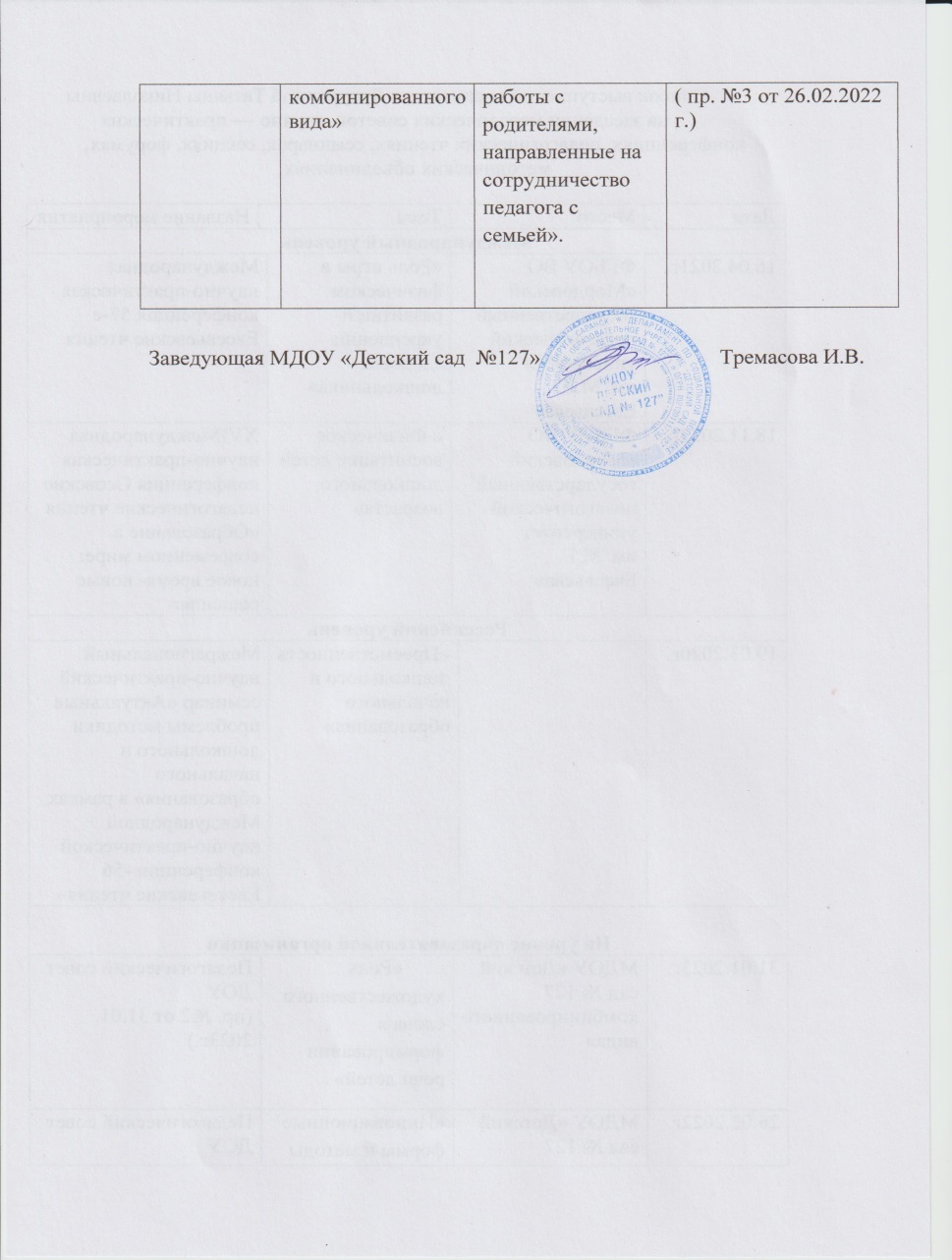 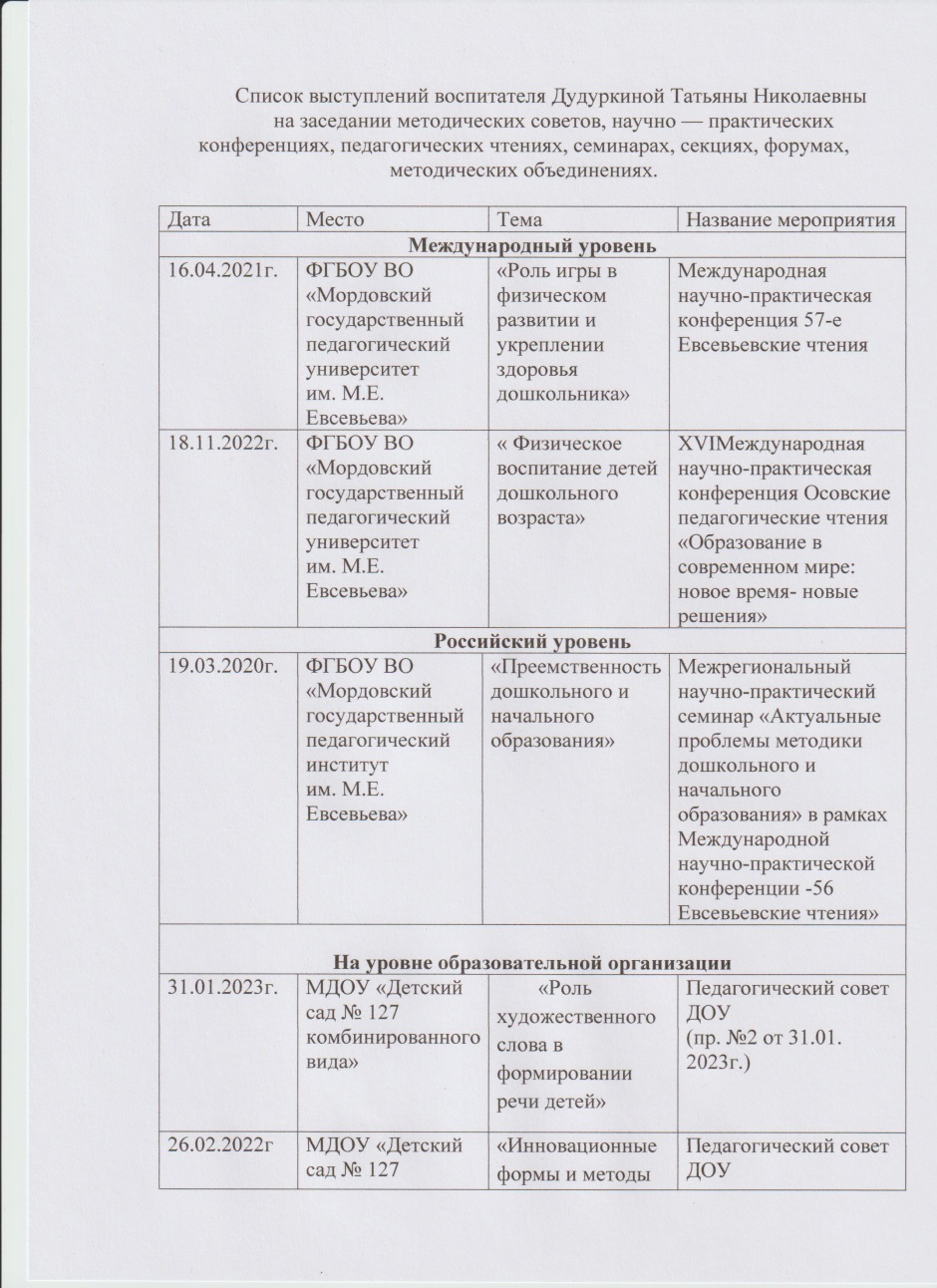 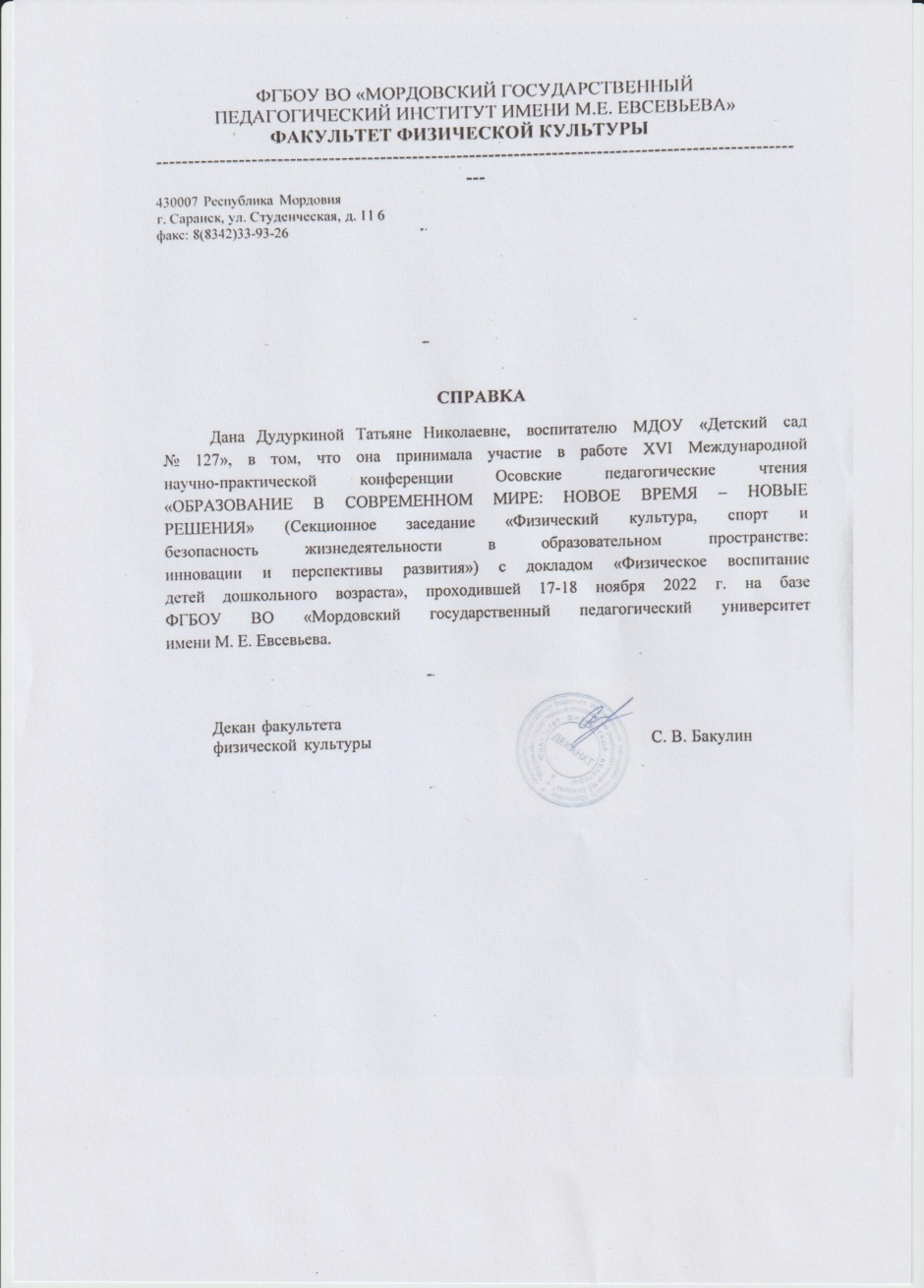 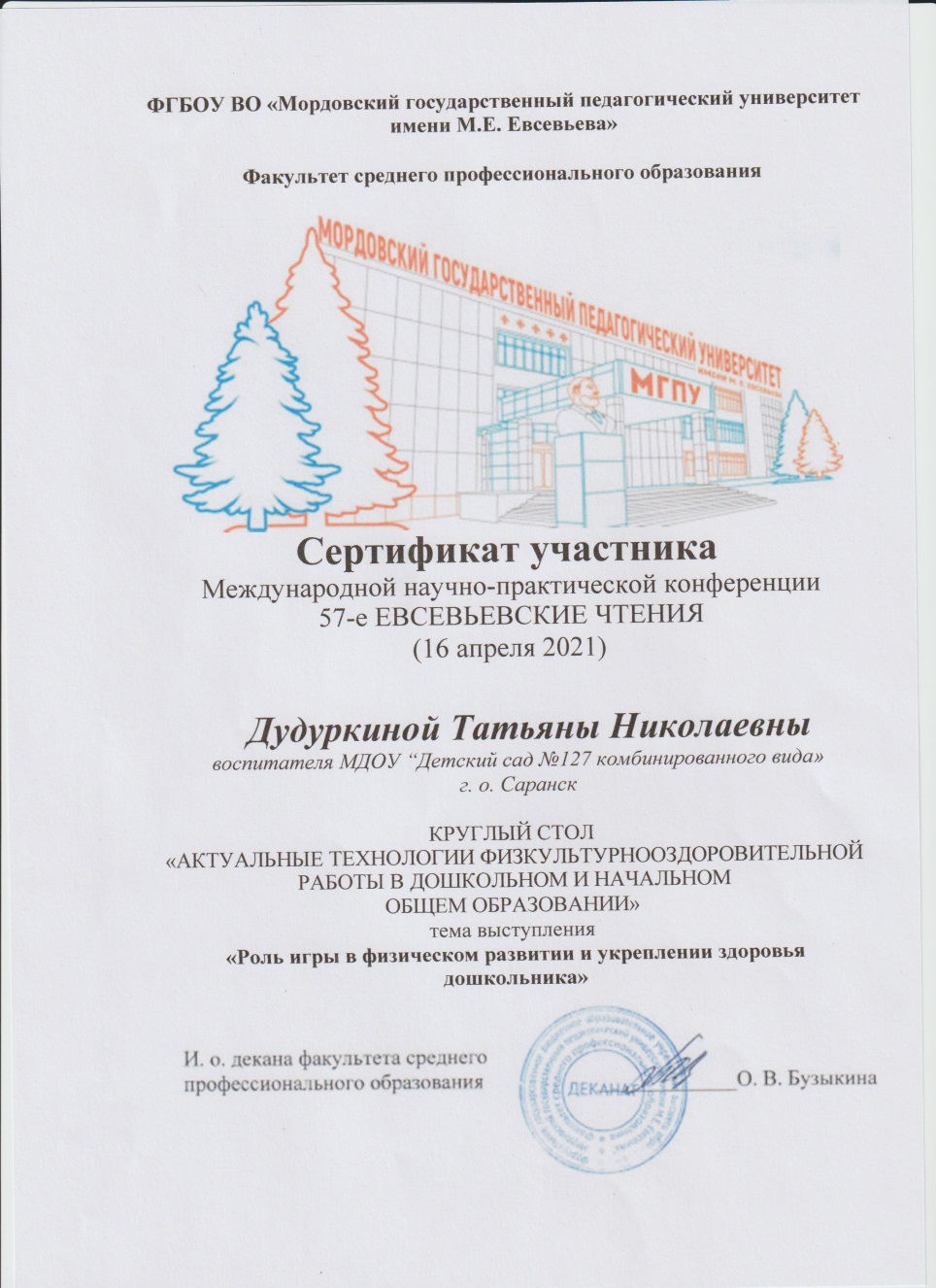 Российский  уровень
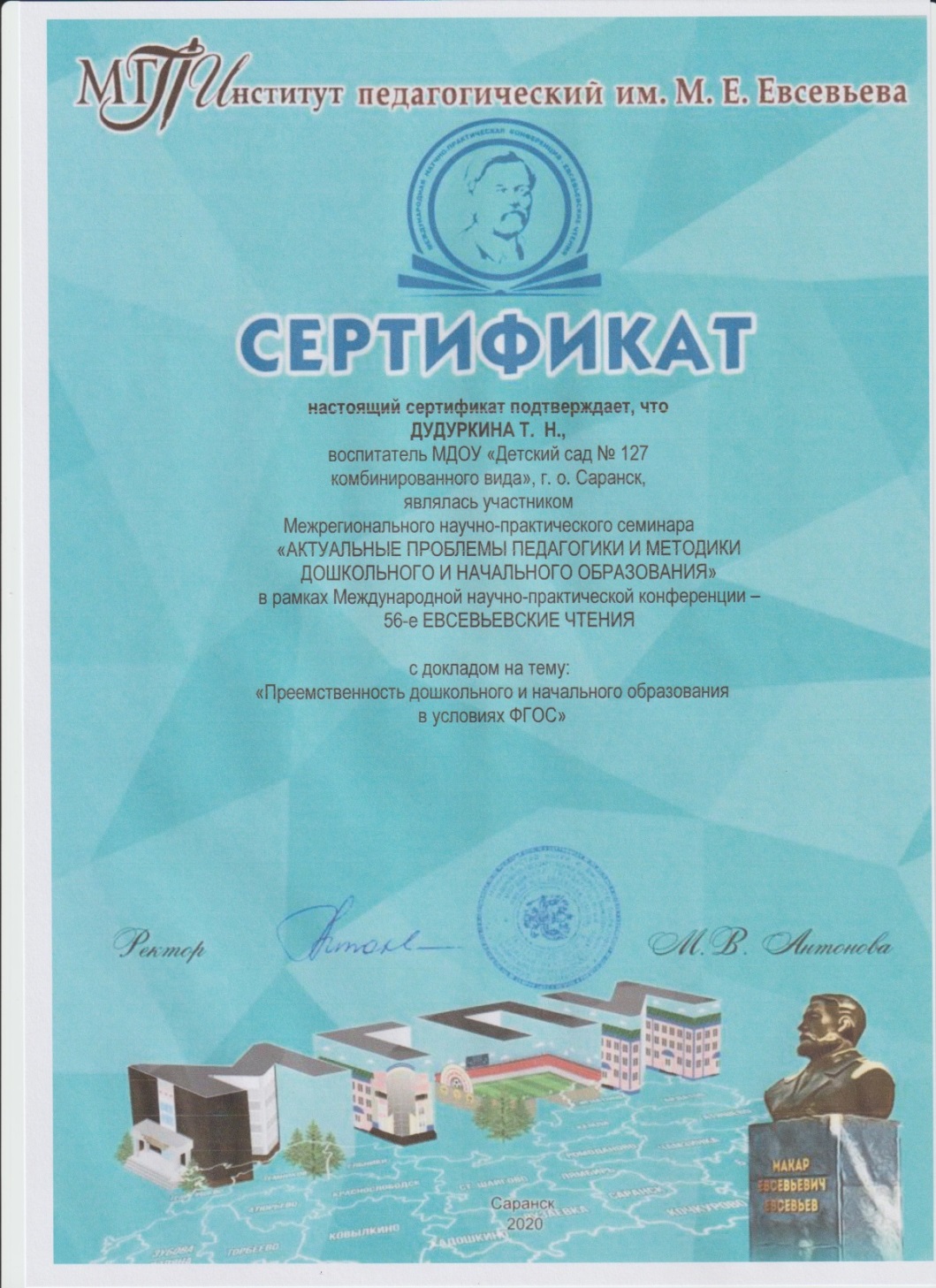 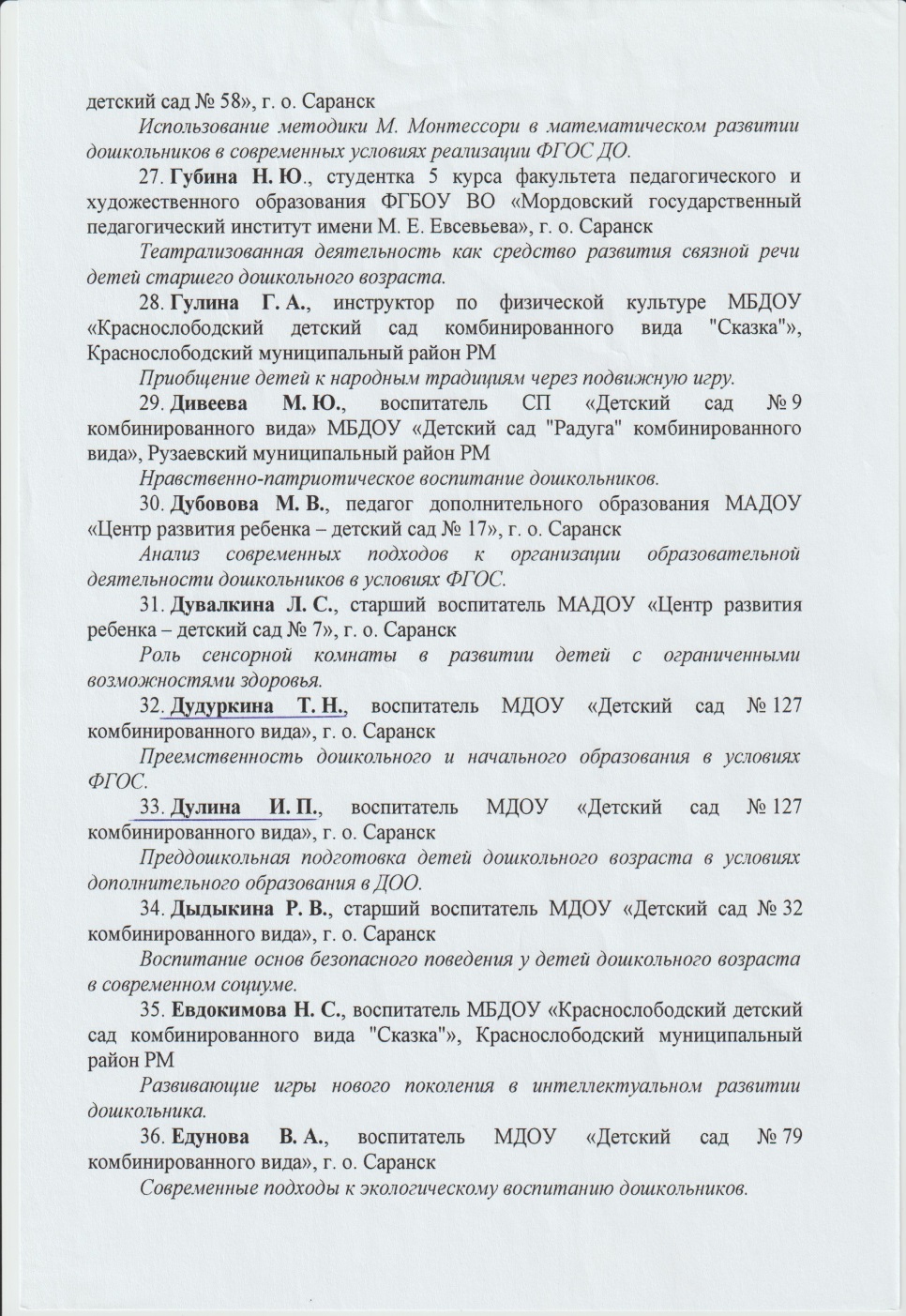 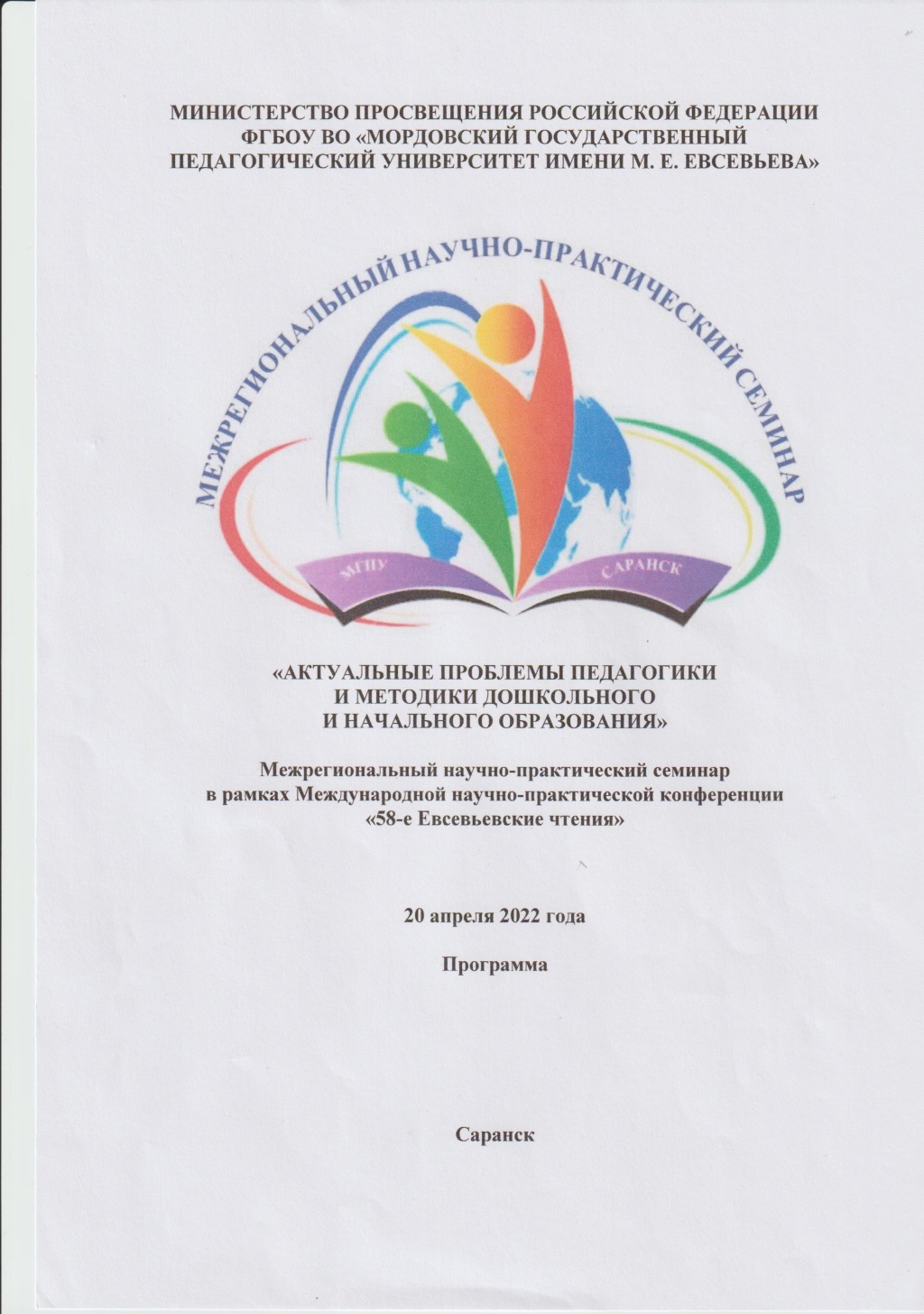 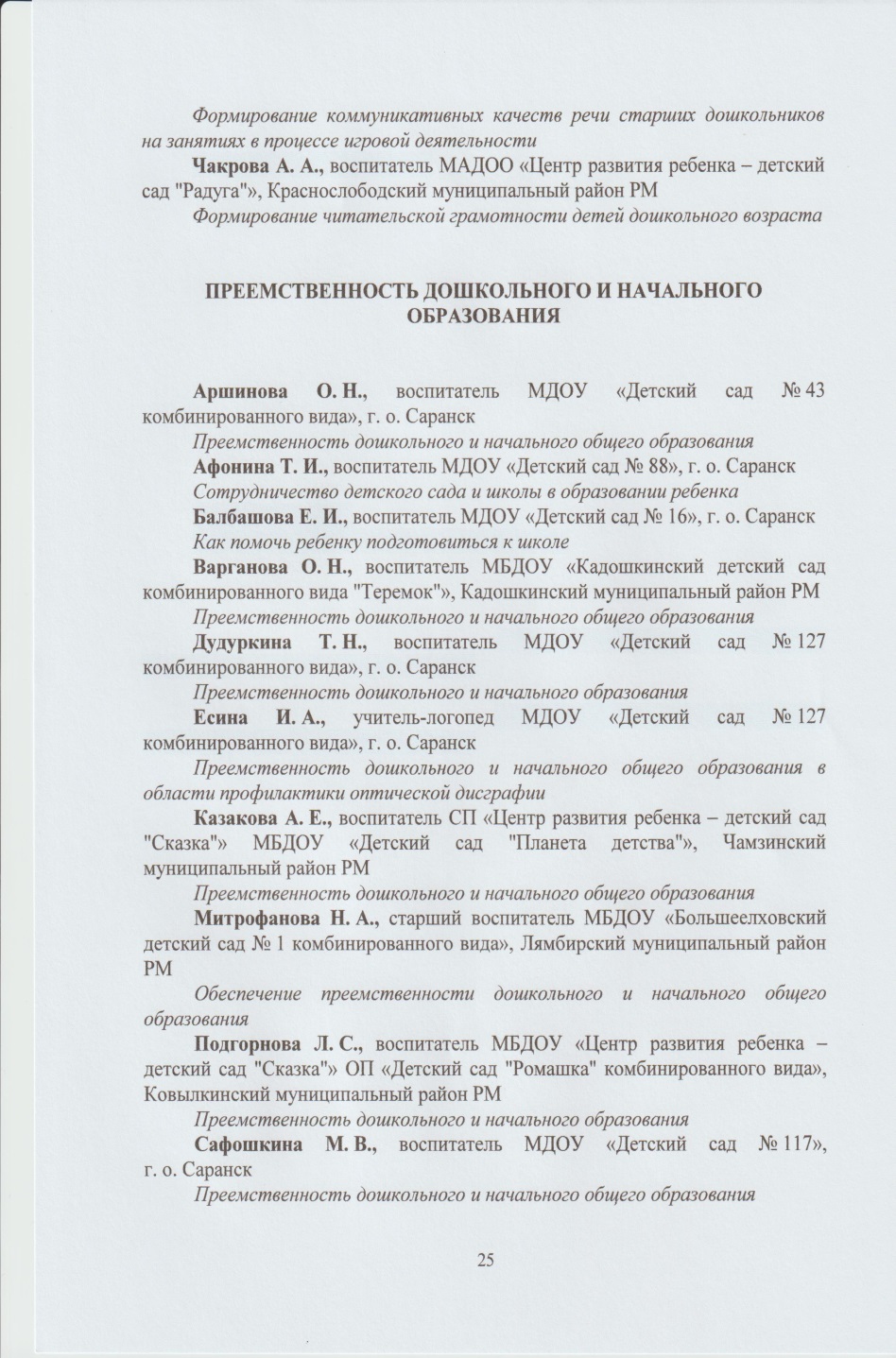 7. Проведении открытых занятий, мастер-классов, мероприятий
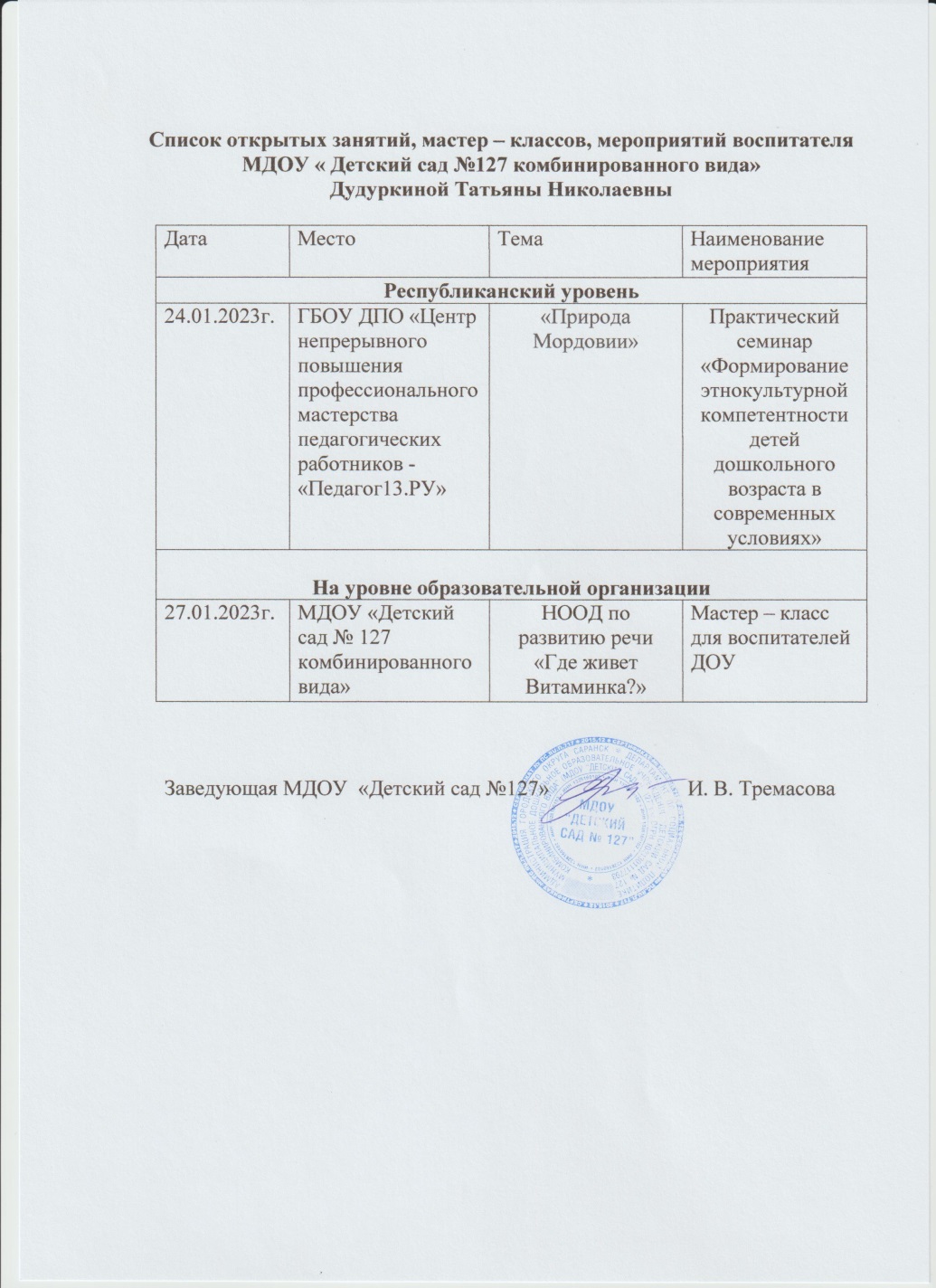 Уровень образовательной организации
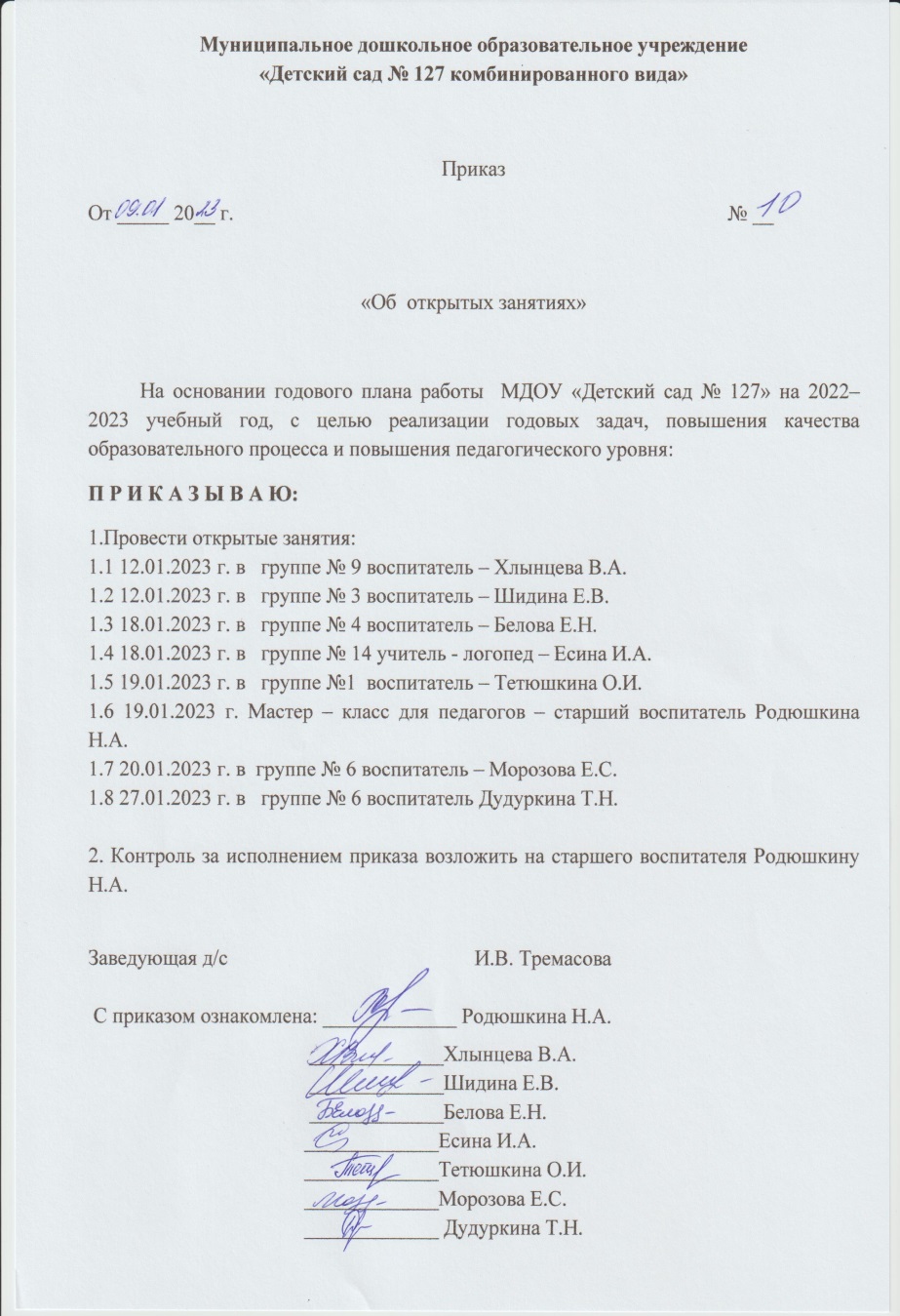 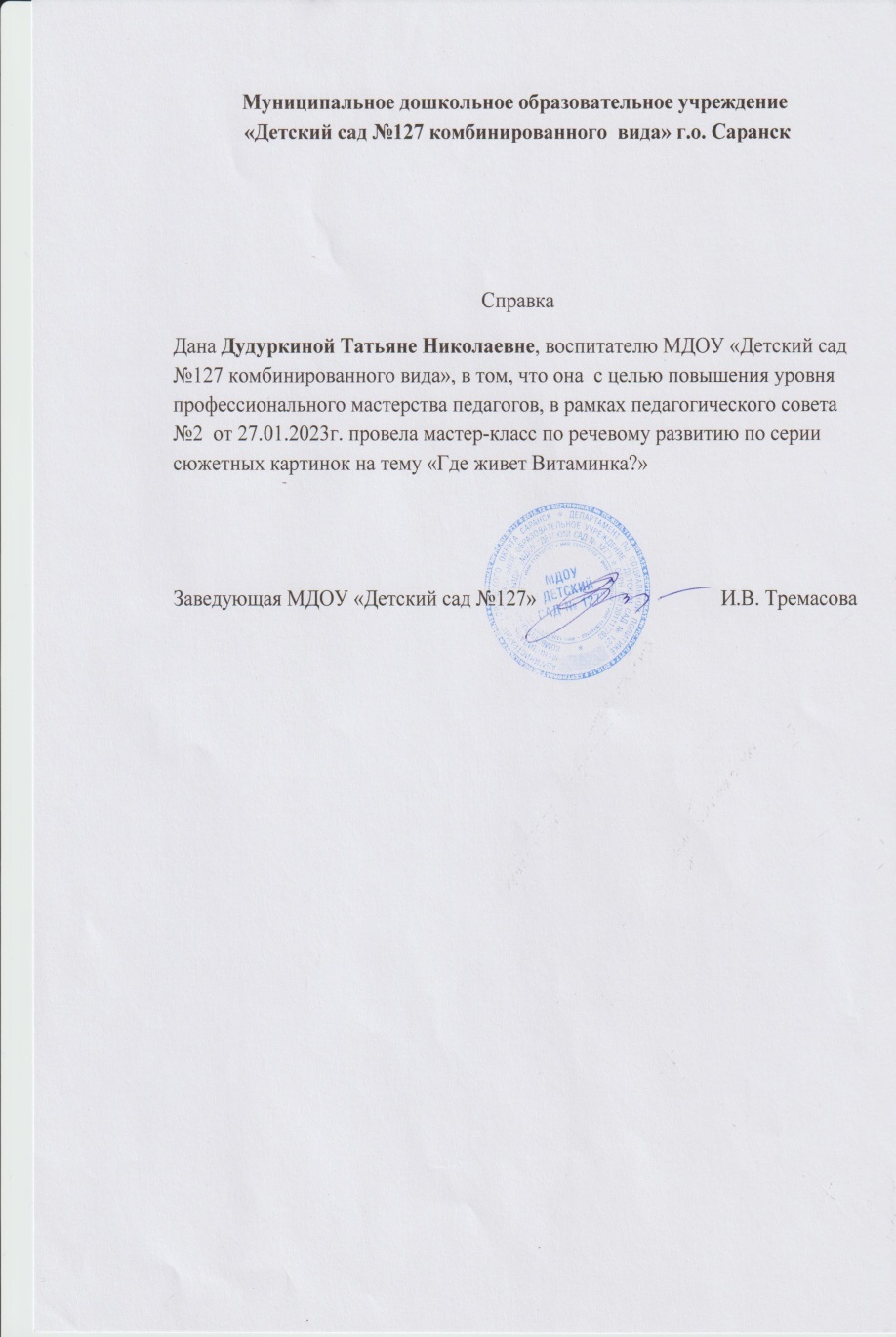 Республиканский уровень
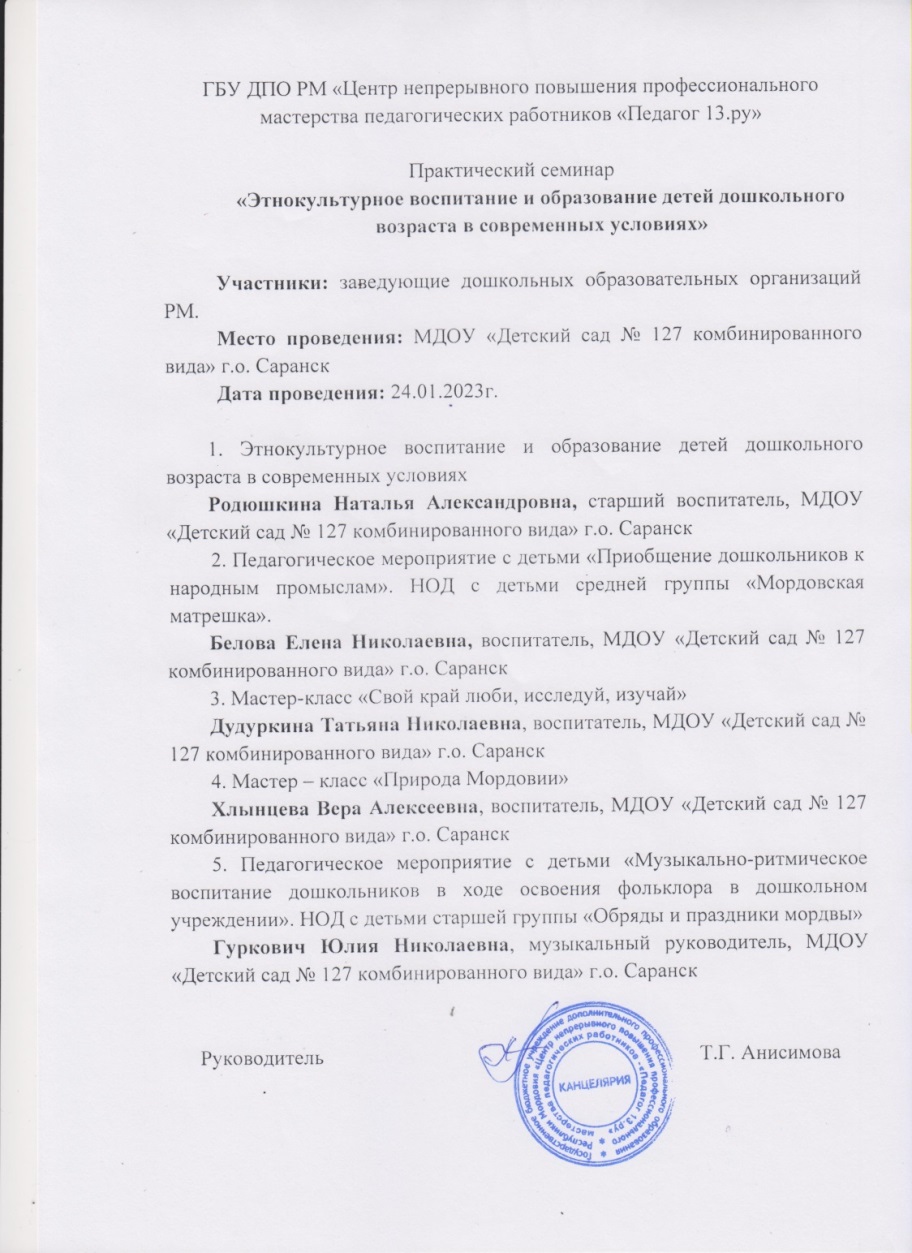 8. Экспертная деятельность
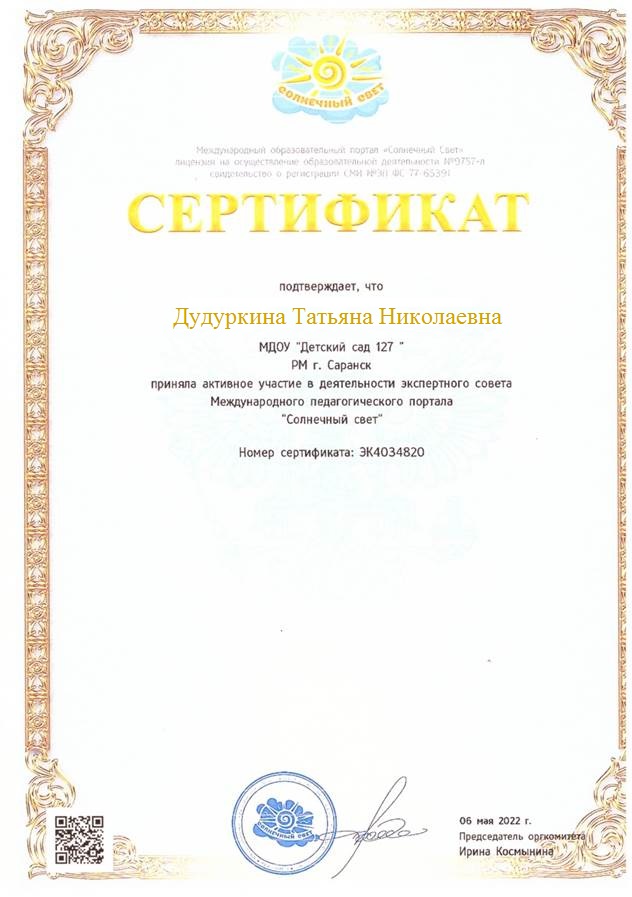 9. Общественно-педагогическая активность педагога: участие в комиссиях, педагогических сообществах, в жюри конкурсовЧлен педагогических Интернет сообществ
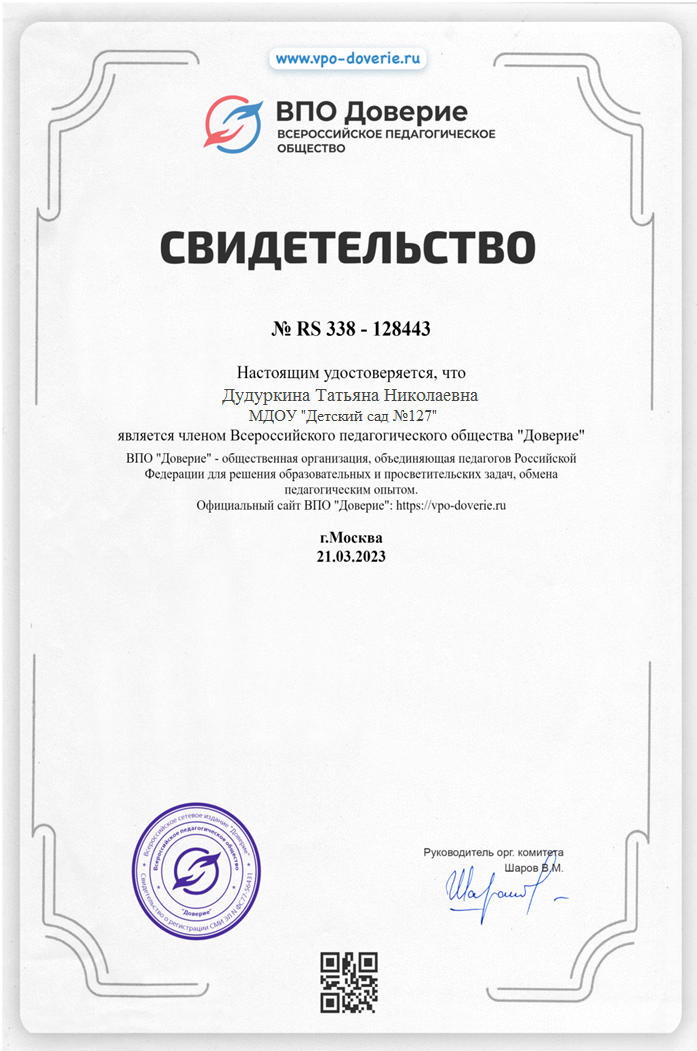 10. Позитивные результаты работы с воспитанниками:- наличие системы воспитательной работы;- наличие качественной, эстетически оформленной текущей документации;- организация индивидуального подхода;- снижение простудной заболеваемости воспитанников;- отлаженная система взаимодействия с родителями;- отсутствие жалоб и обращений родителей на неправомерные действия;- реализация здоровьесберегающих технологий в воспитательном процессе;- духовно-нравственное воспитание и народные традиции.
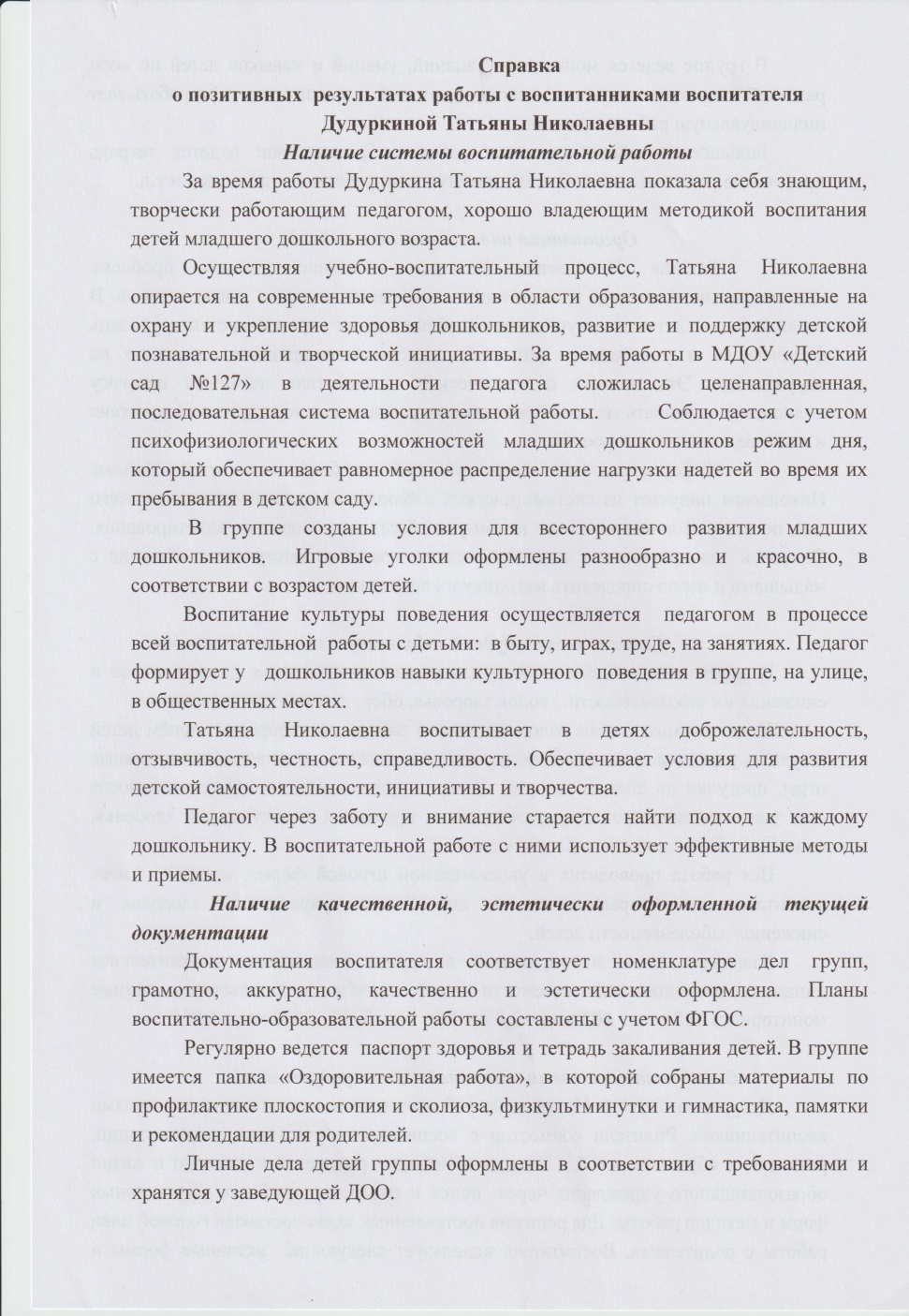 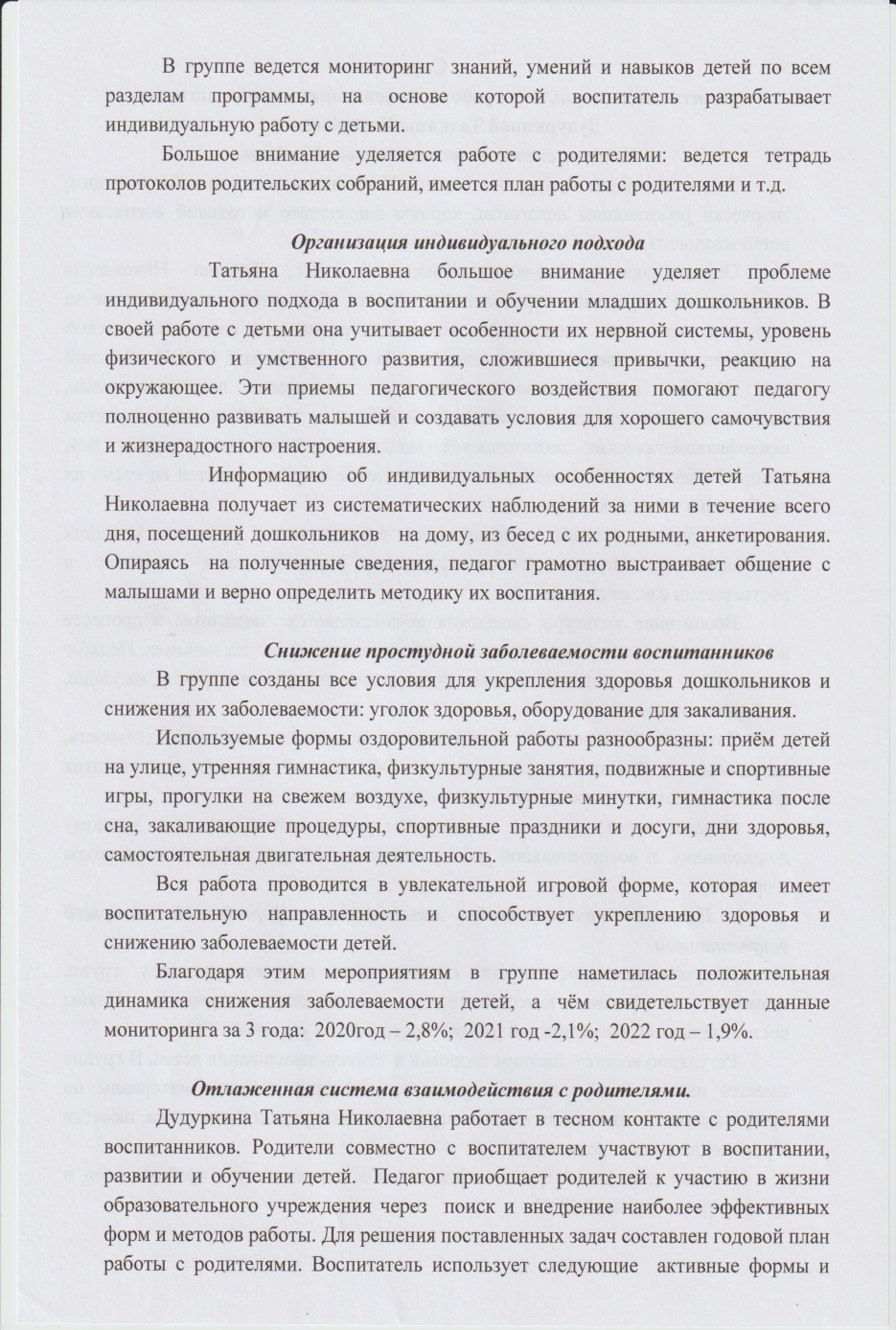 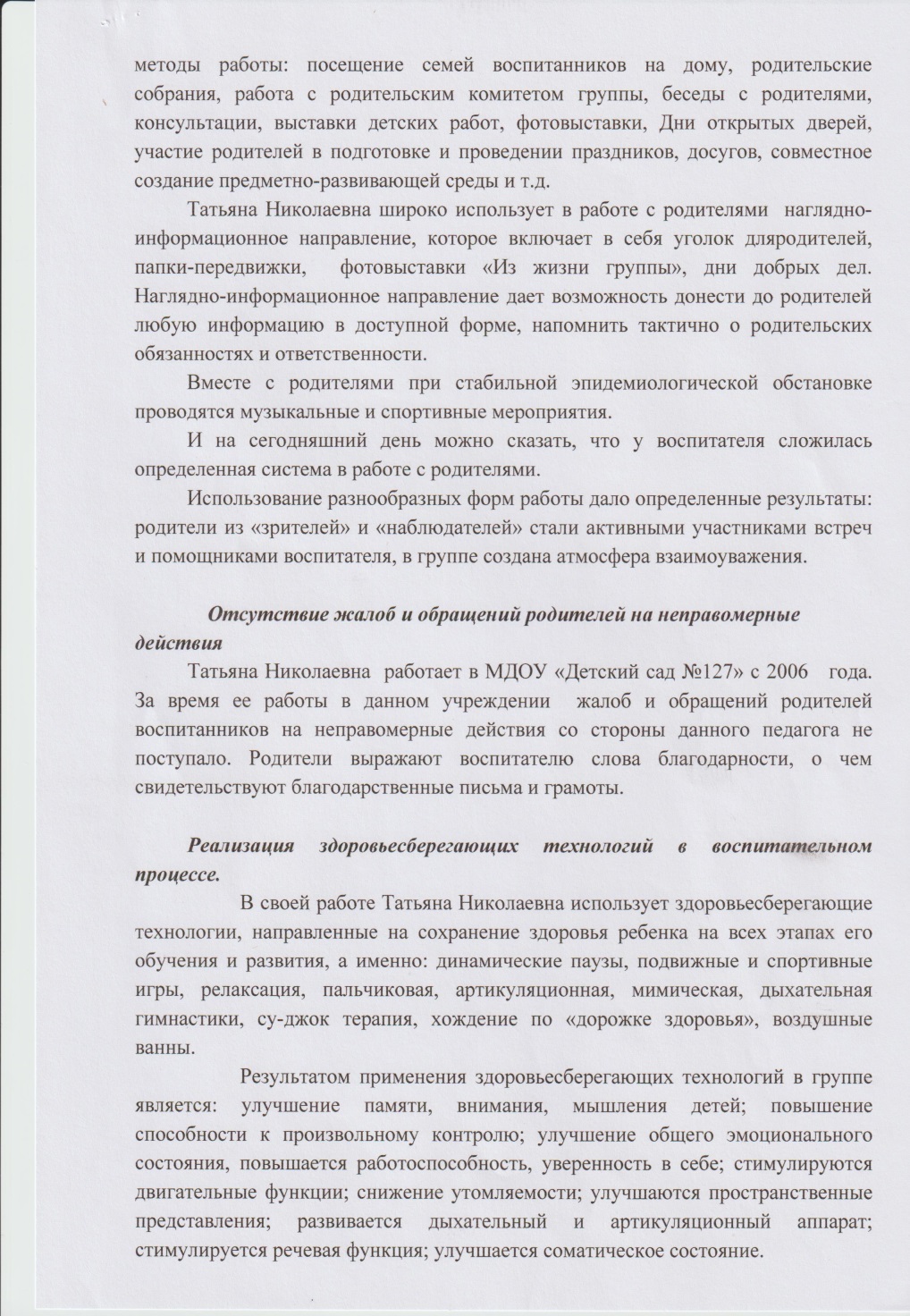 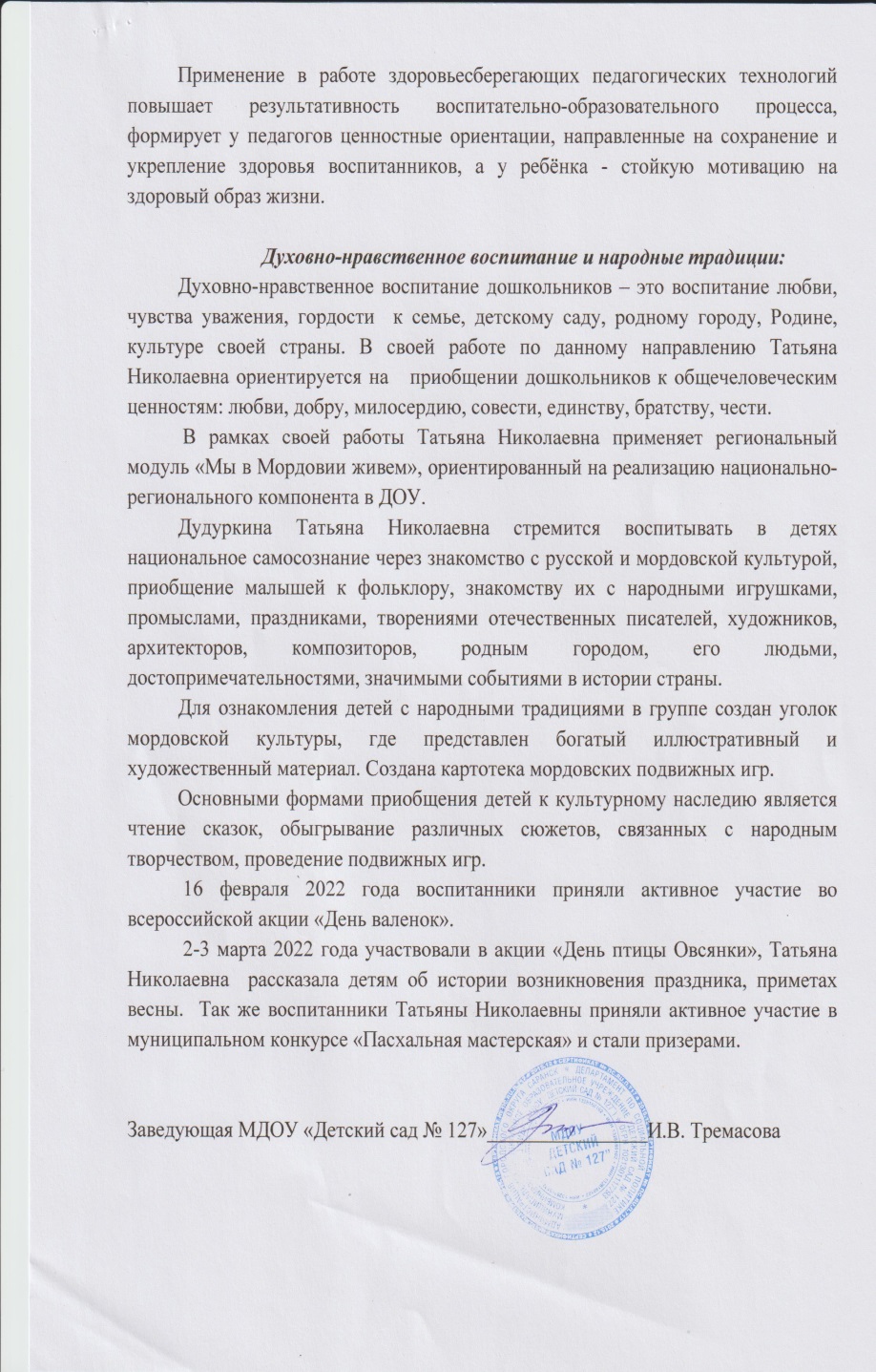 11. Качество взаимодействия с родителями:систематическое проведение родительских собраний;проведение круглых столов, консультаций в нетрадиционной форме (педагогическое просвещение родителей);проведение экскурсий, образовательных путешествий с детьми;проведение совместных конкурсов, выставок;организация родителей на субботниках, благоустройстве участков, создании развивающей среды группы
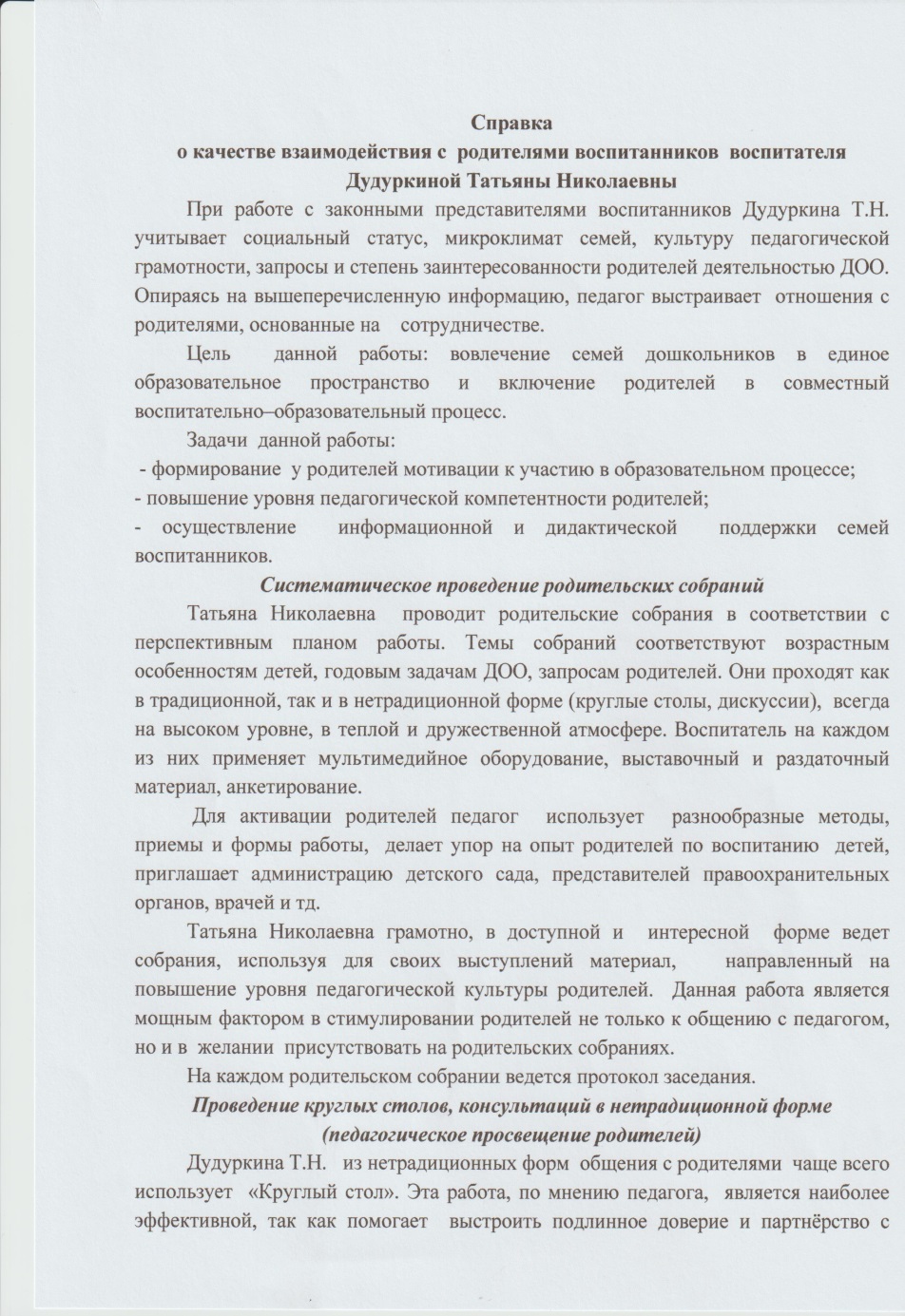 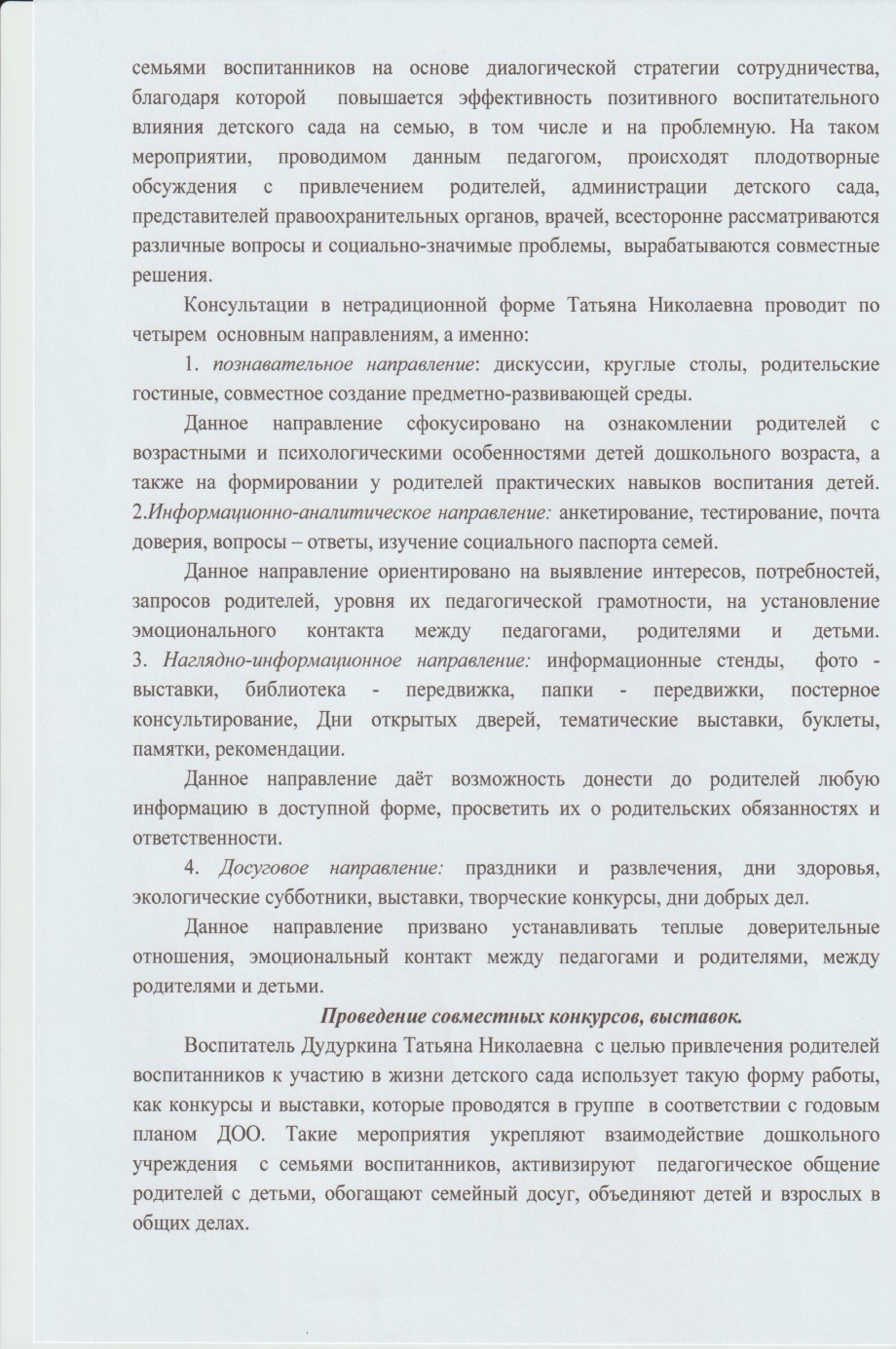 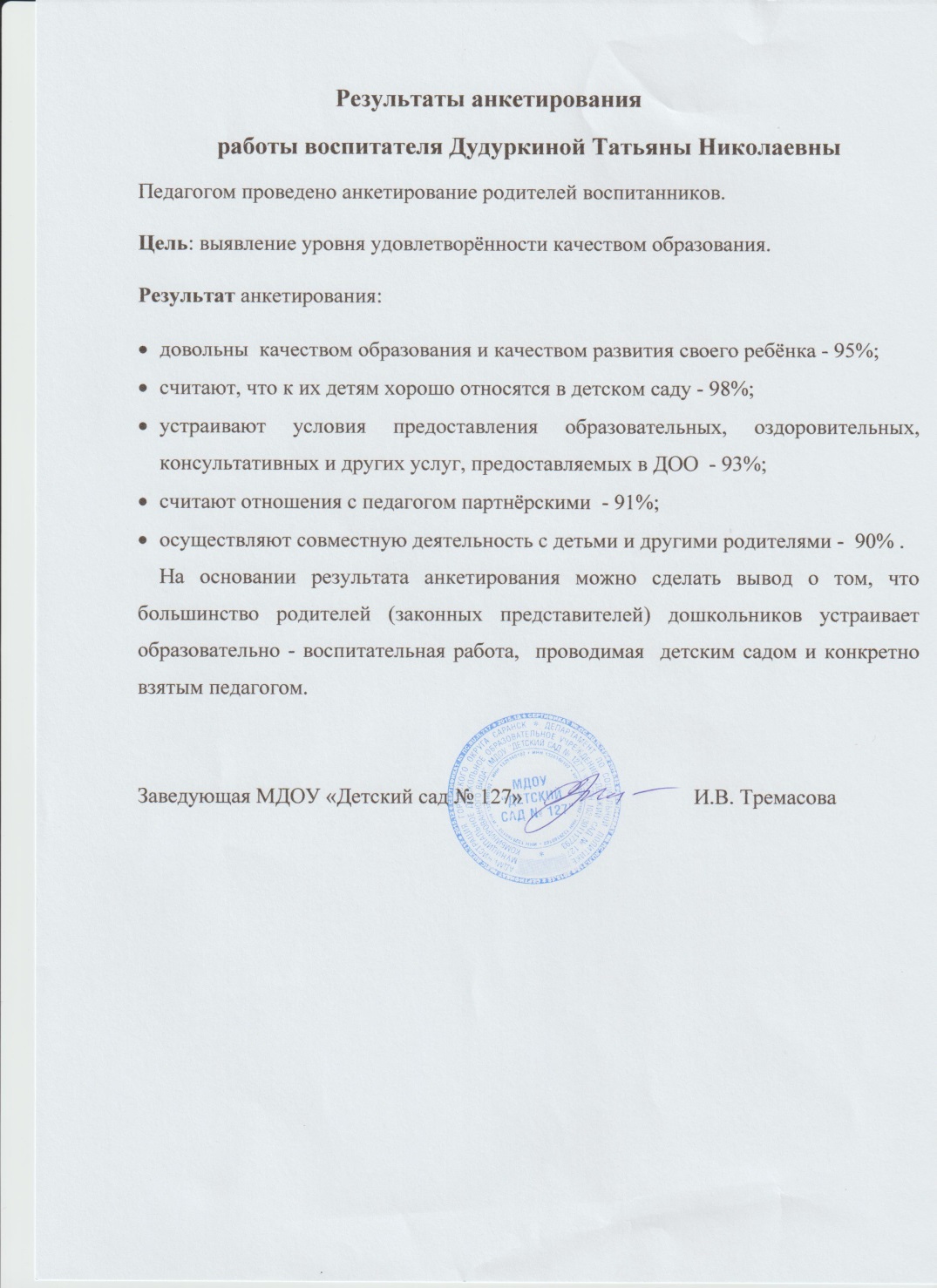 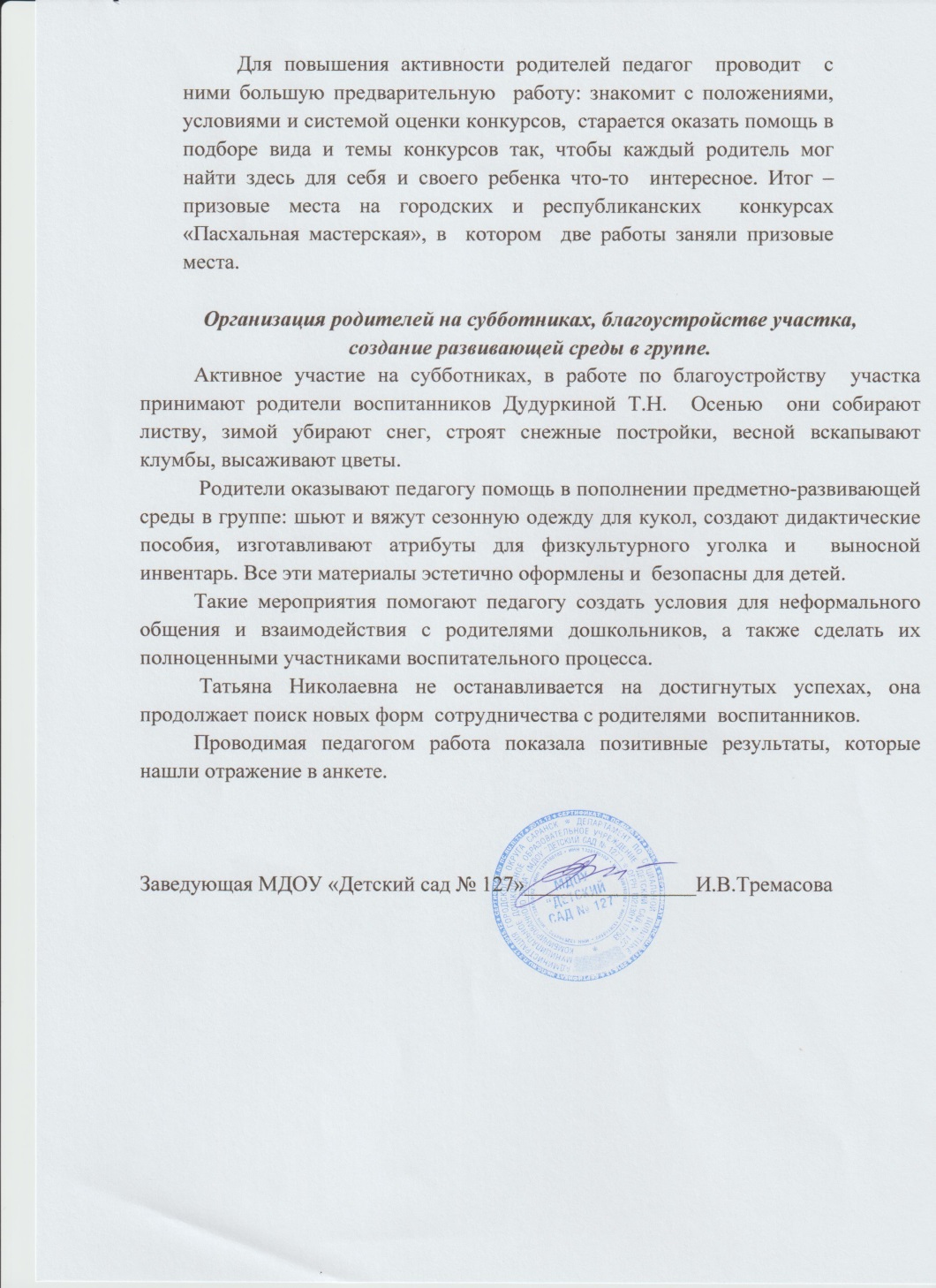 12.  Работа с детьми из социально- неблагополучных семей
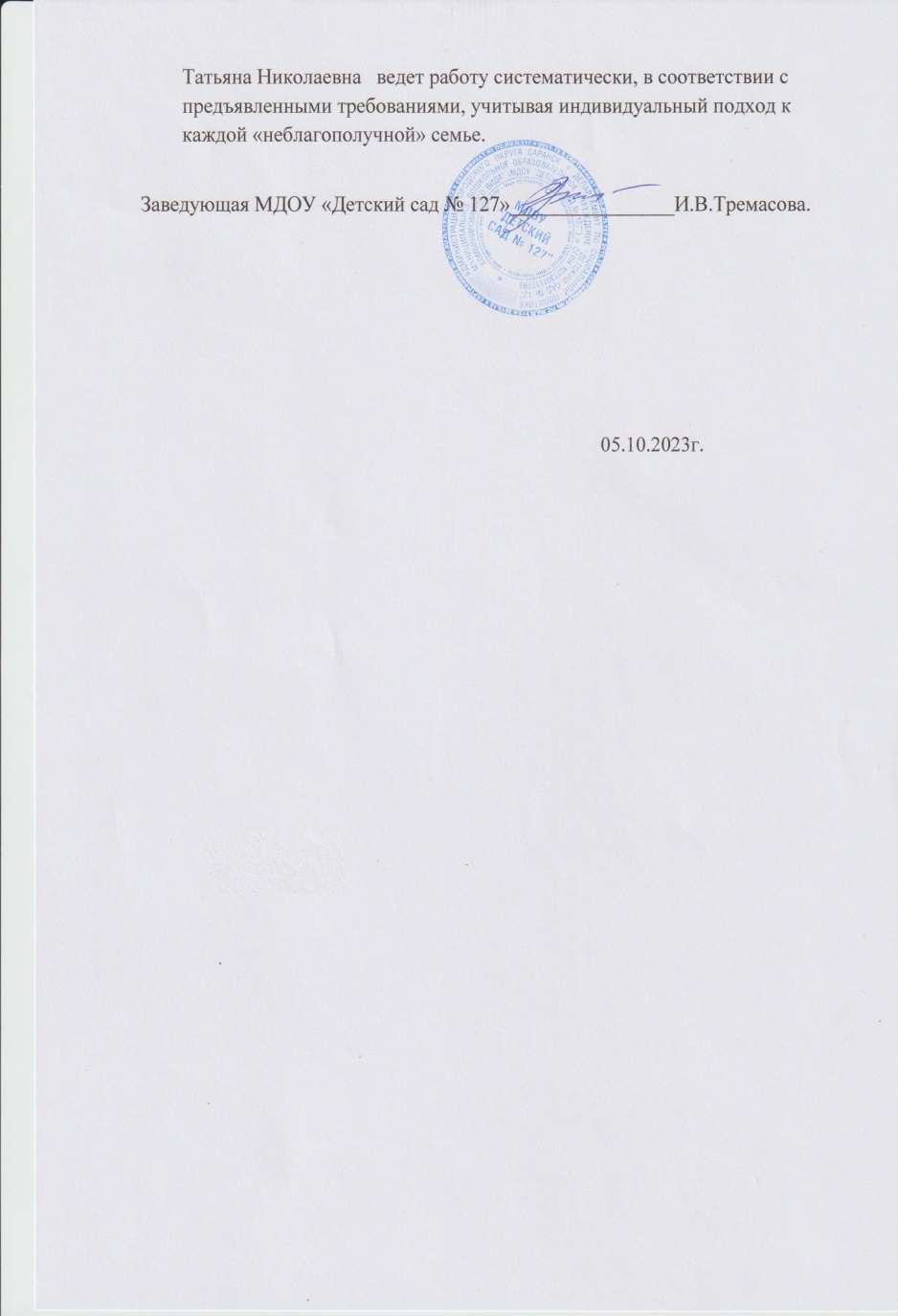 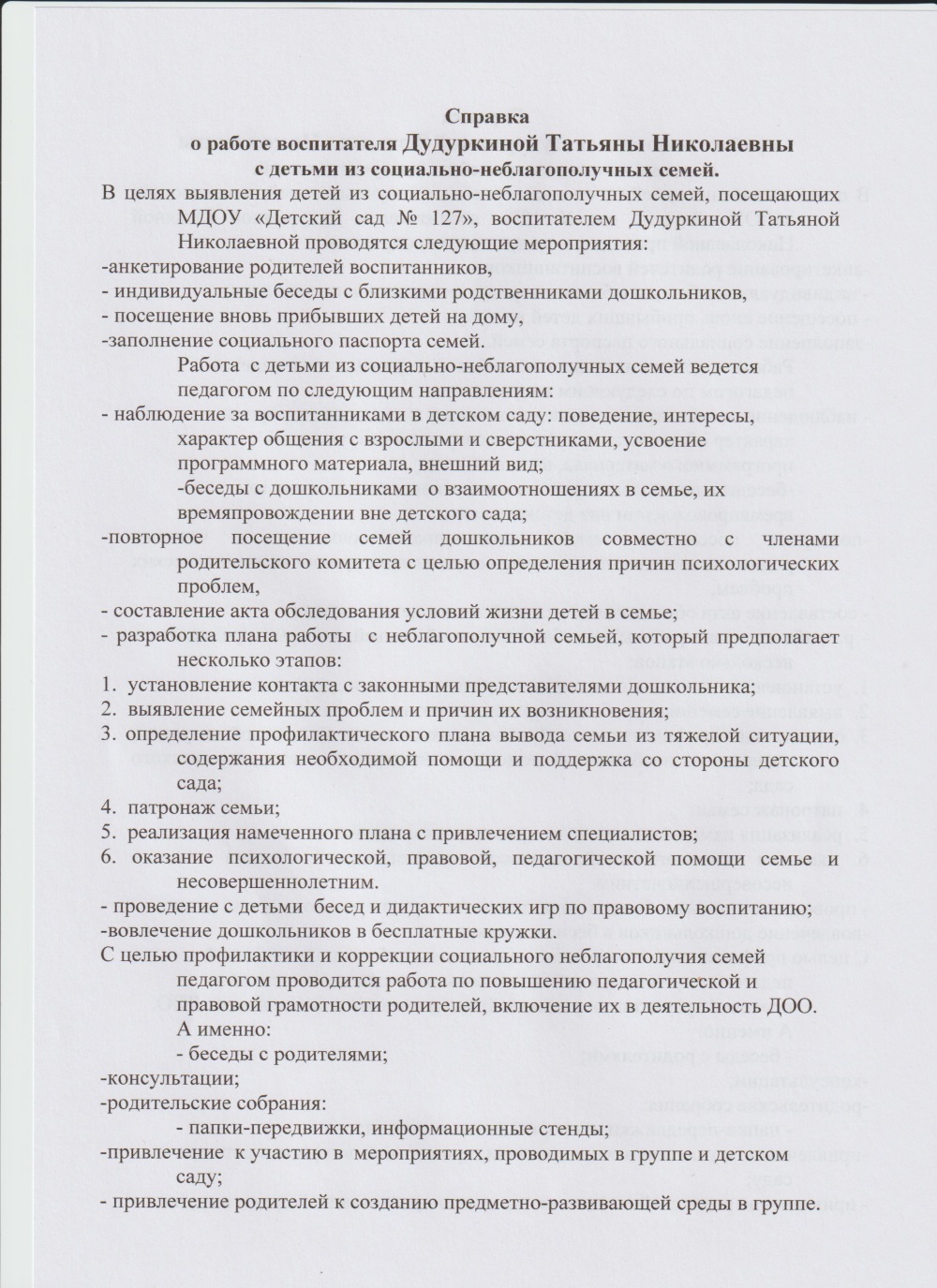 13. Участие педагога в профессиональных конкурсахна порталах сети интернет
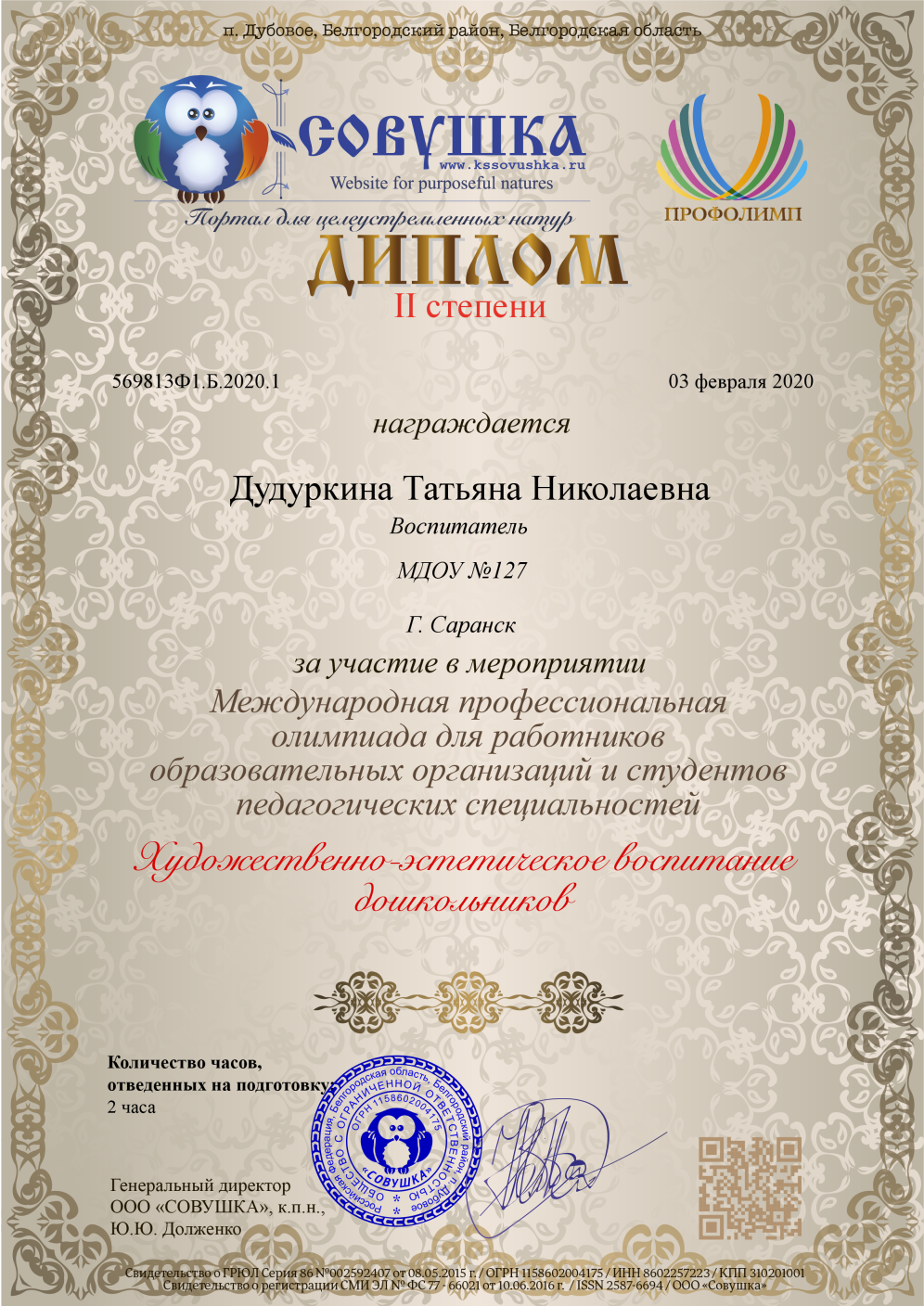 14. Награды поощрения с различных сайтов и порталов сети интернет
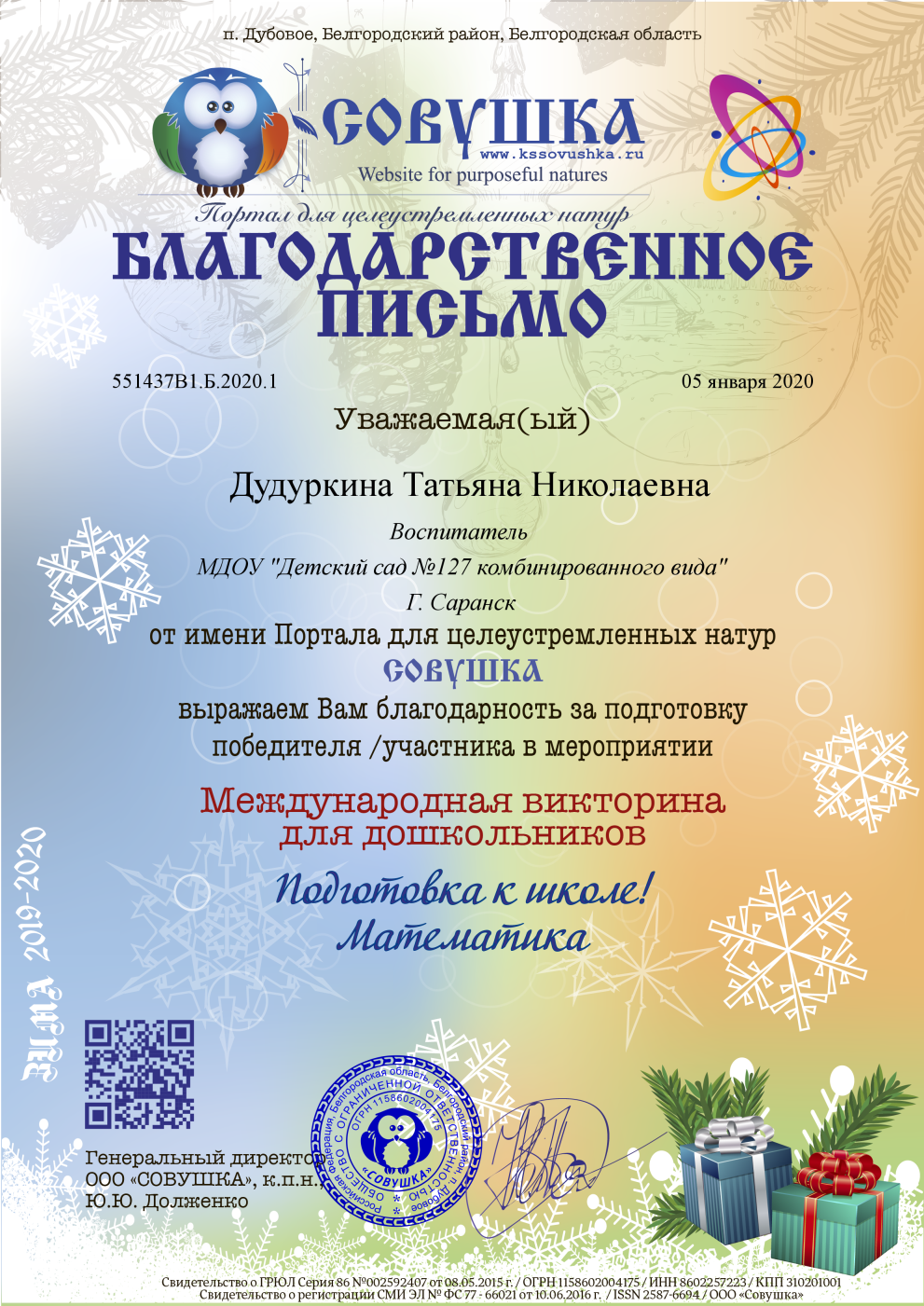 Муниципальный уровень
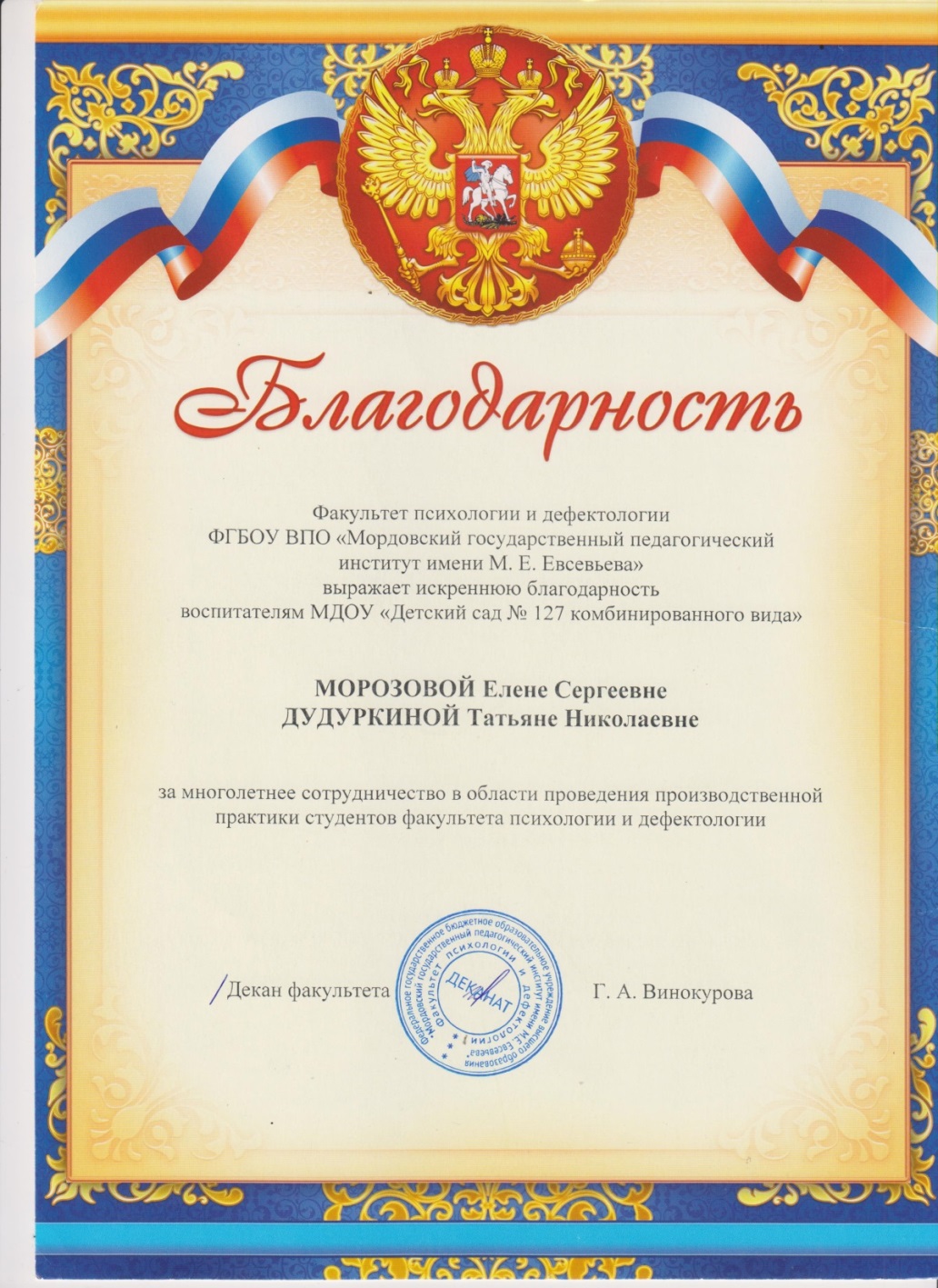